DBSP: incremental evaluation for arbitrarily complex queries on data streams
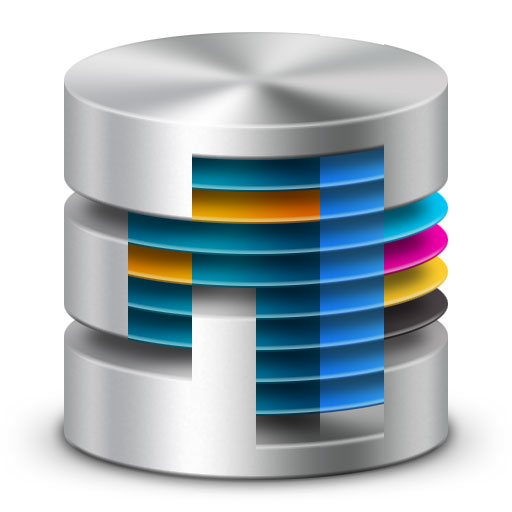 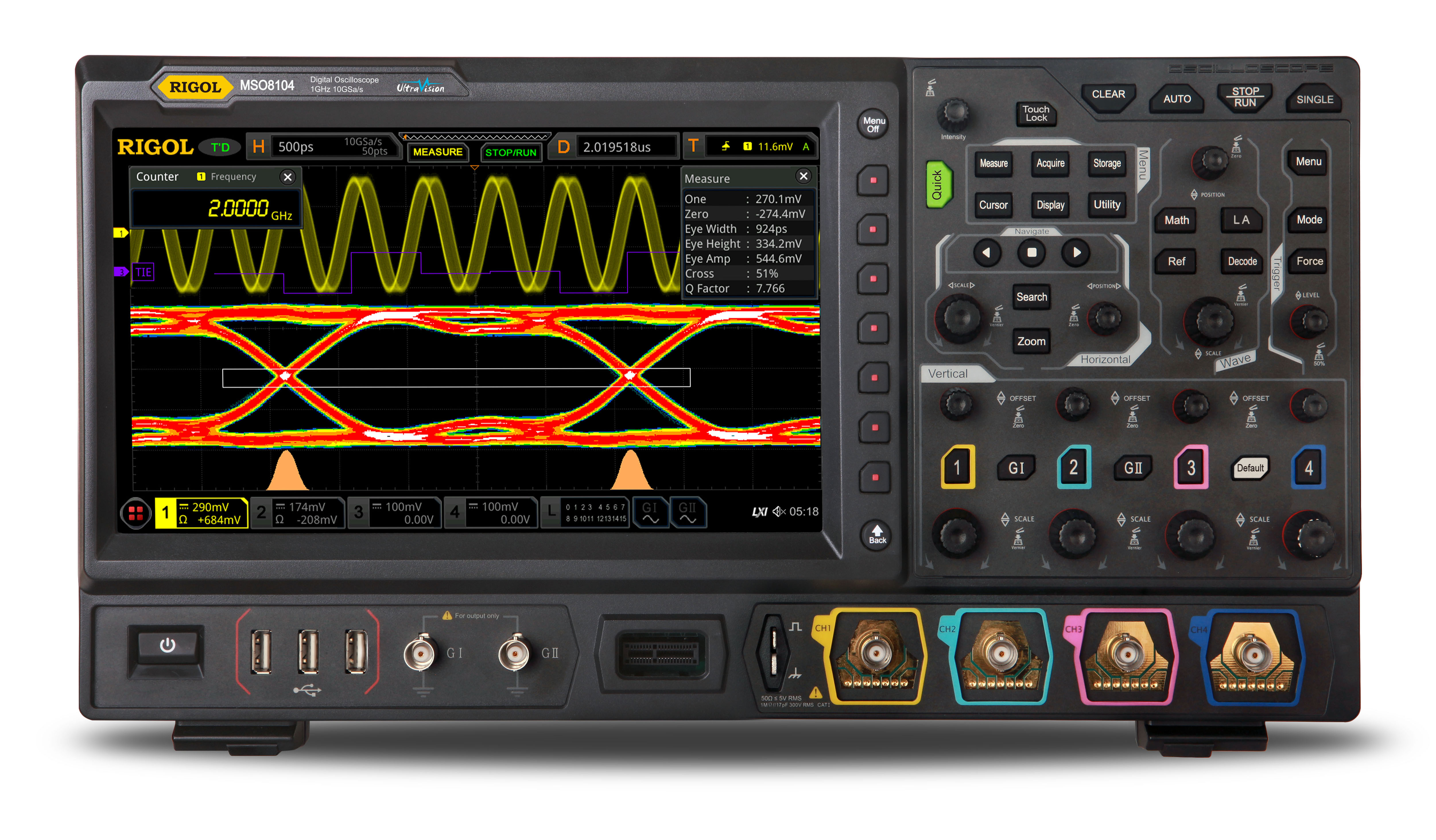 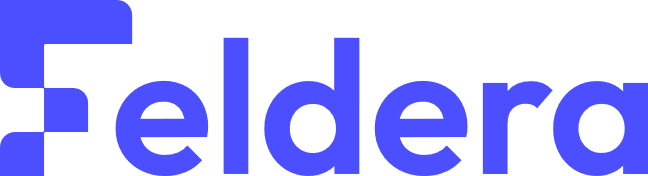 Mihai Budiu –                           .com
November 16, 2023
DANI seminar
Google
Best paper award
The theoretical treatment
DBSP: Automatic Incremental View Maintenance for Rich Query Languages Mihai Budiu, Tej Chajed, Frank McSherry, Leonid Ryzhyk, Val Tannen VLDB 2023
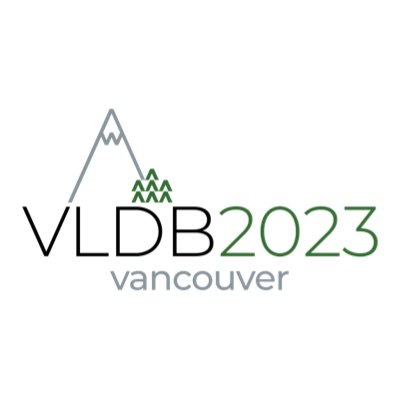 2
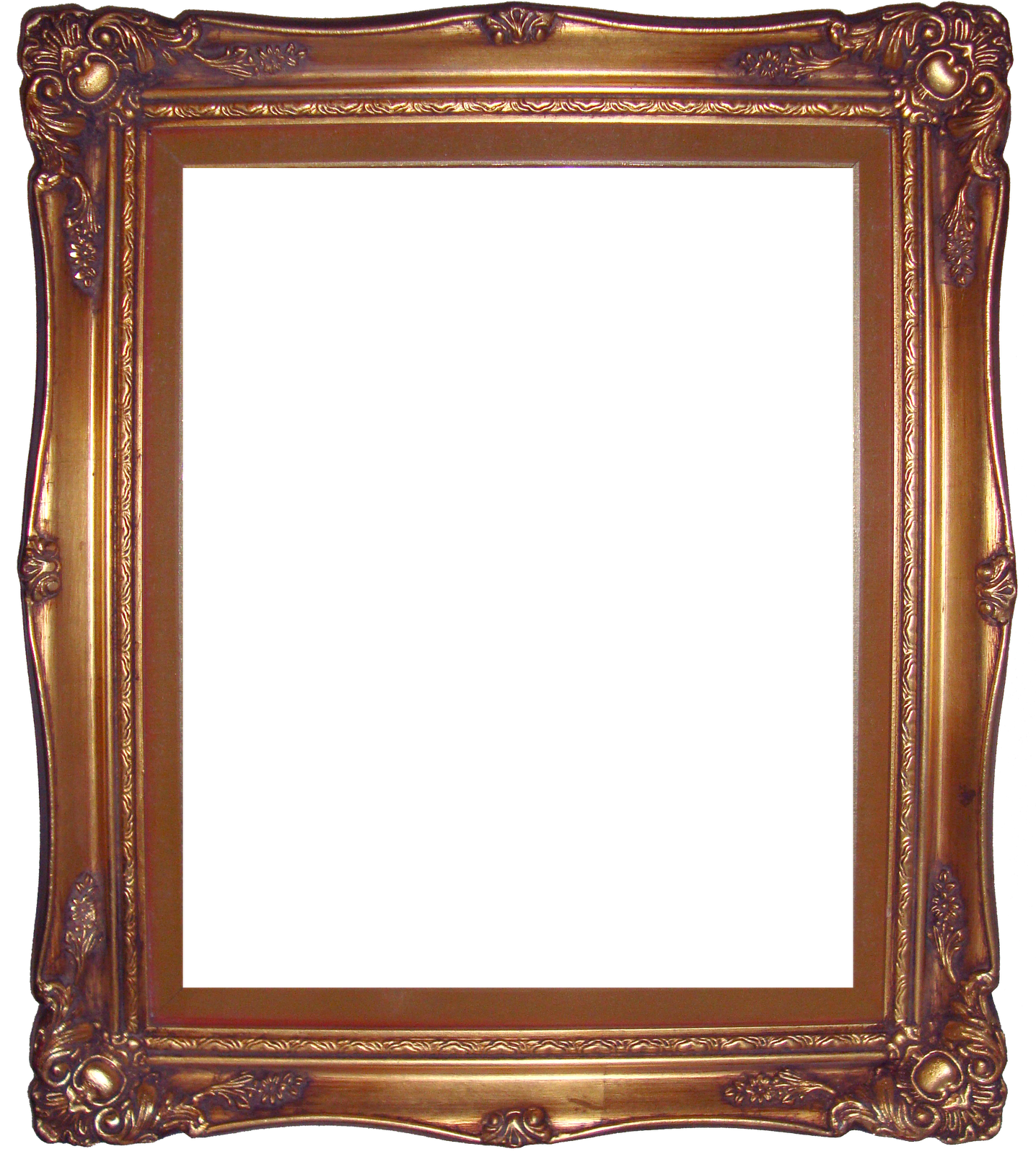 Outline
Incremental View Maintenance
Stream computations
Databases as streaming systems
Incremental computation on streams
Optimizing incremental circuits
DB queries in DBSP
Implementation
3
What is incremental computation?
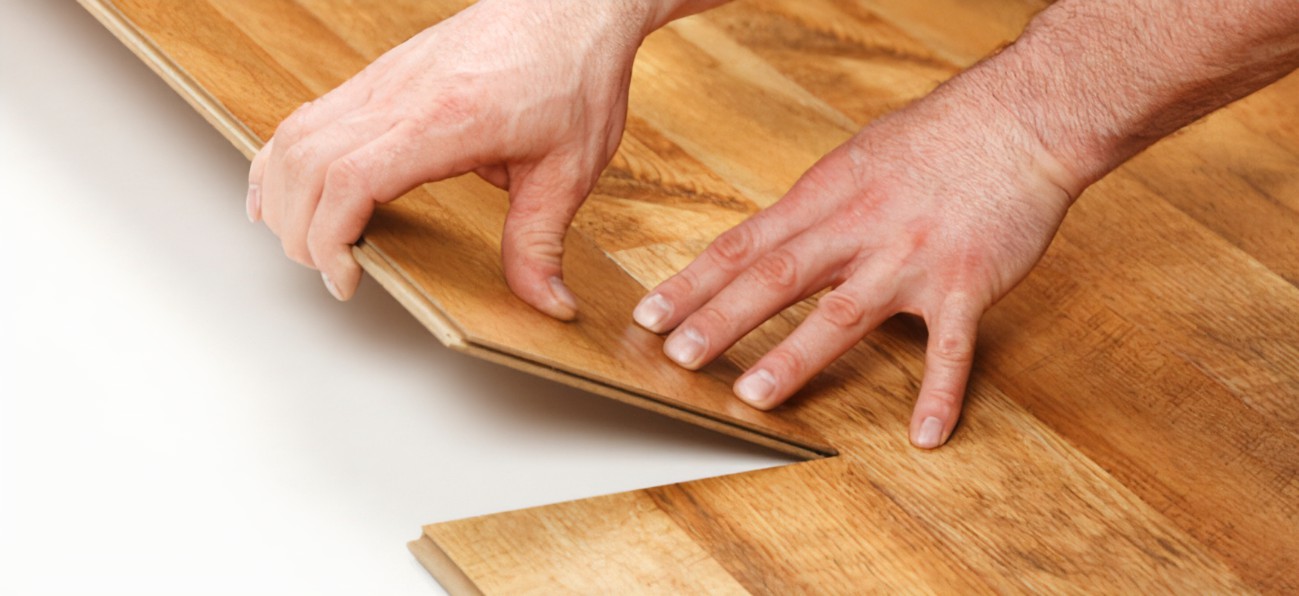 reuse
4
Periodic query evaluation
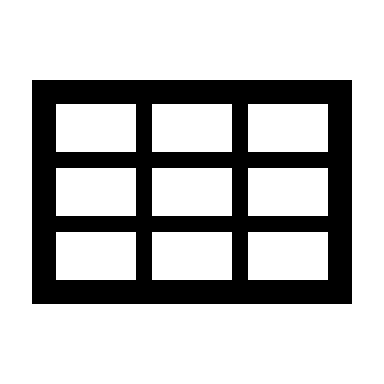 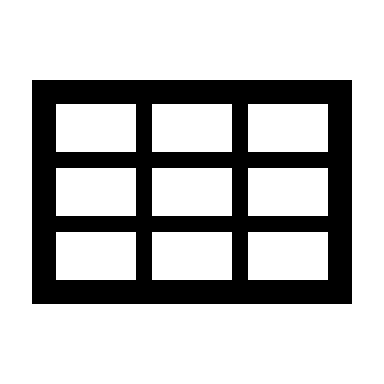 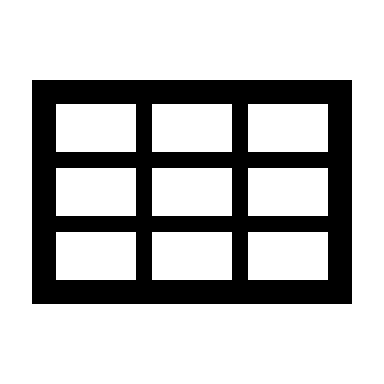 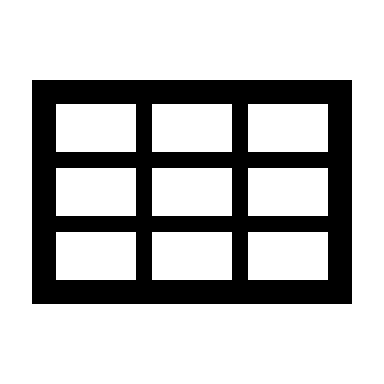 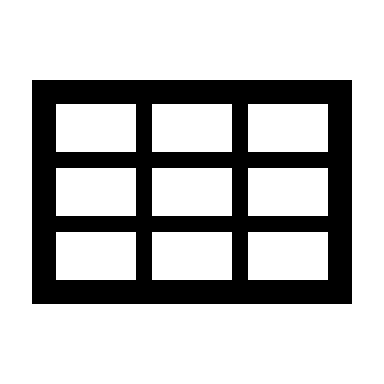 Q
Q
Q
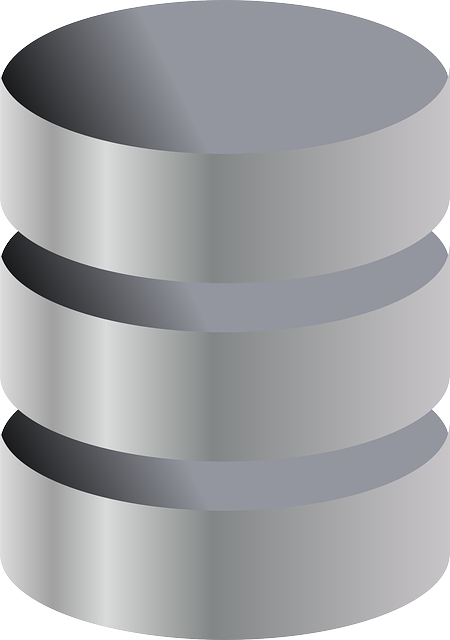 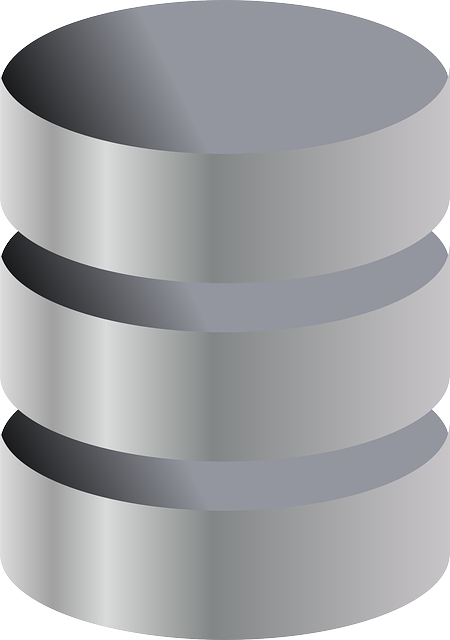 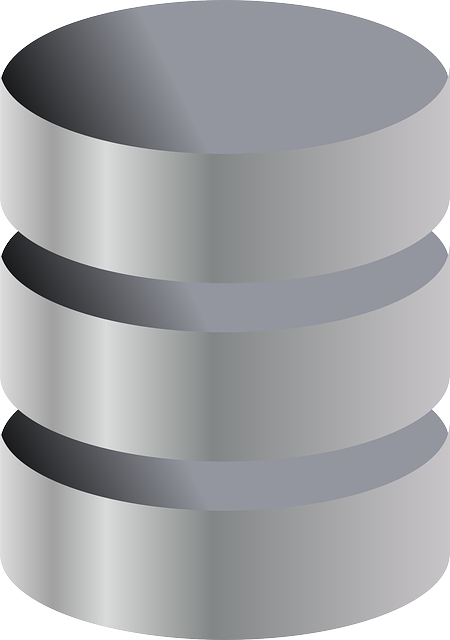 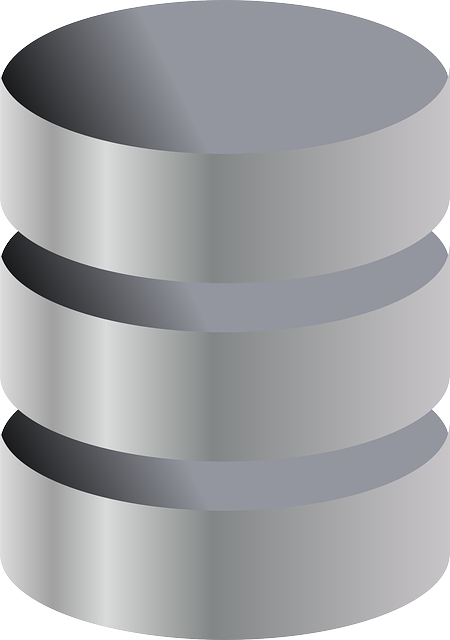 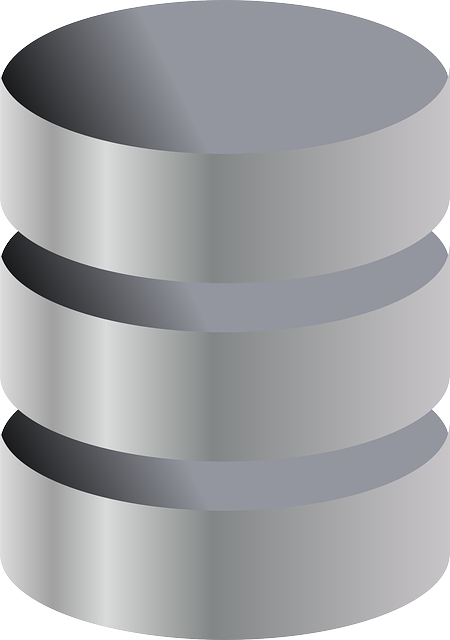 100 rows
100 rows
100 rows
100 rows
100 rows
Time
1B rows
5
Views = Standing queries
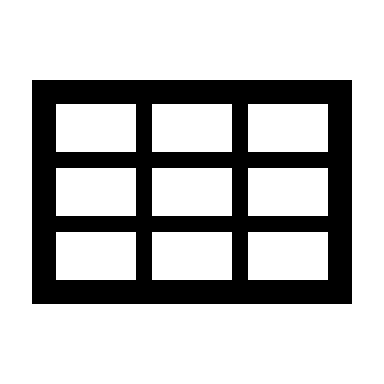 V
CREATE VIEW V AS SELECT * FROM TWHERE Age >= 10
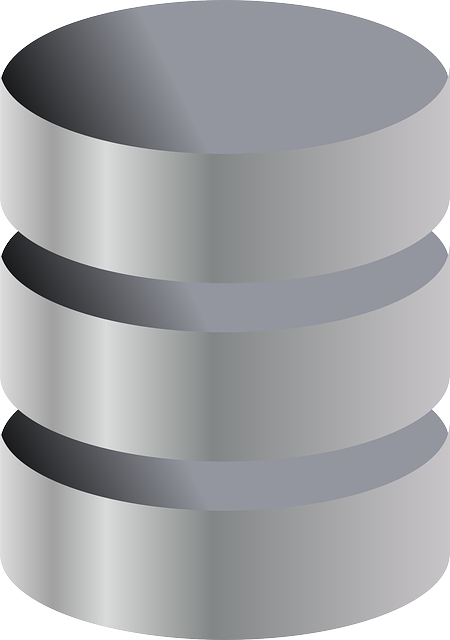 T
6
View maintenance
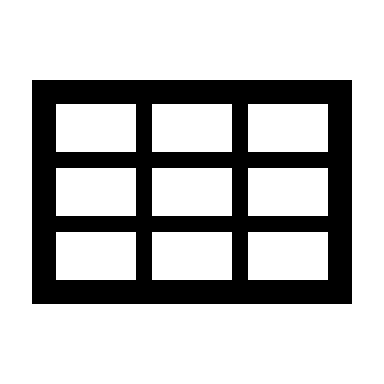 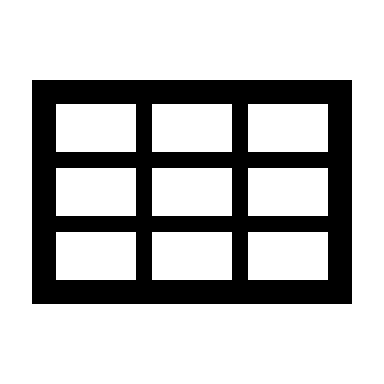 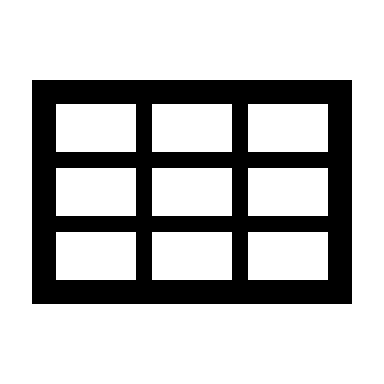 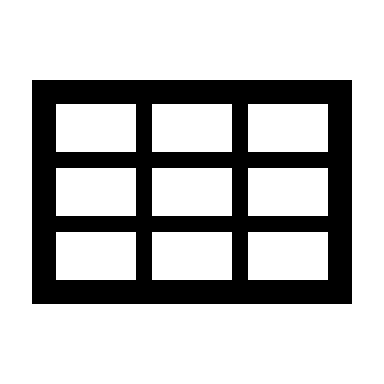 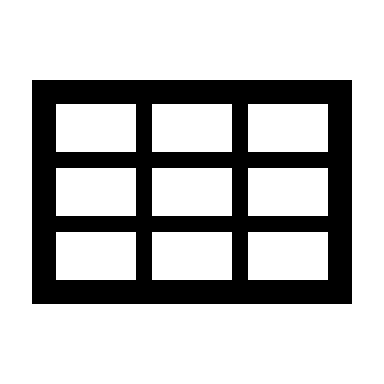 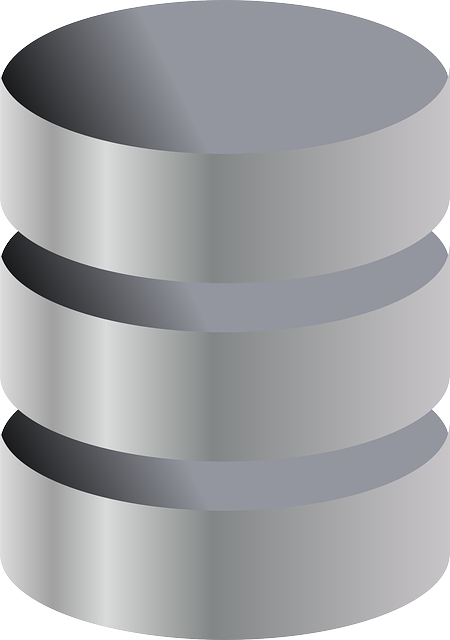 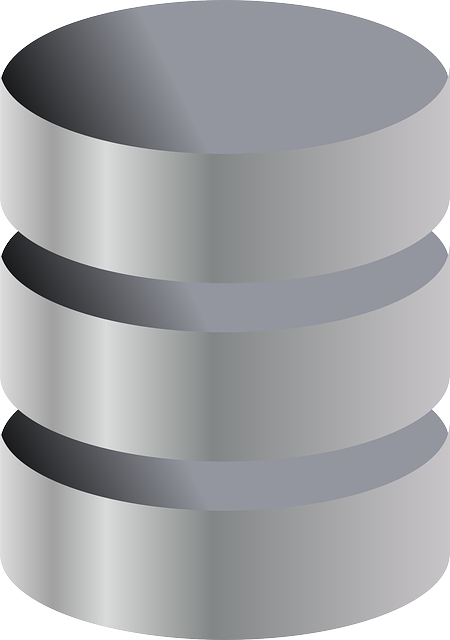 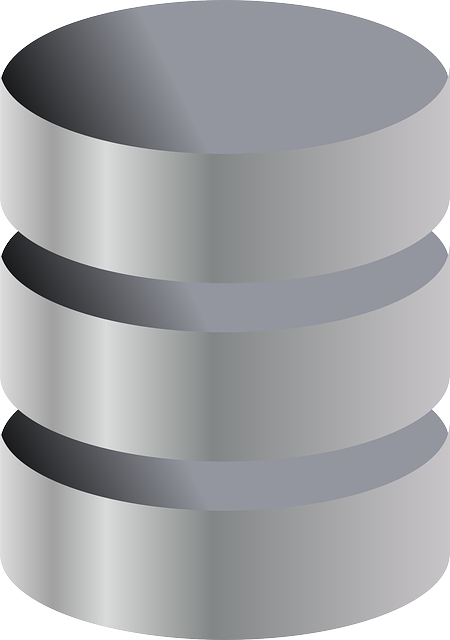 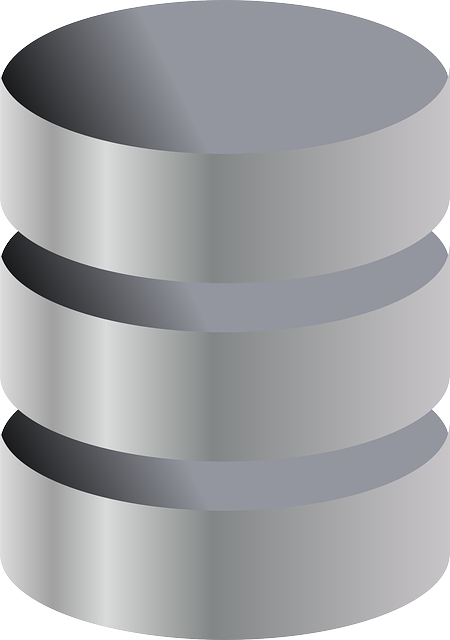 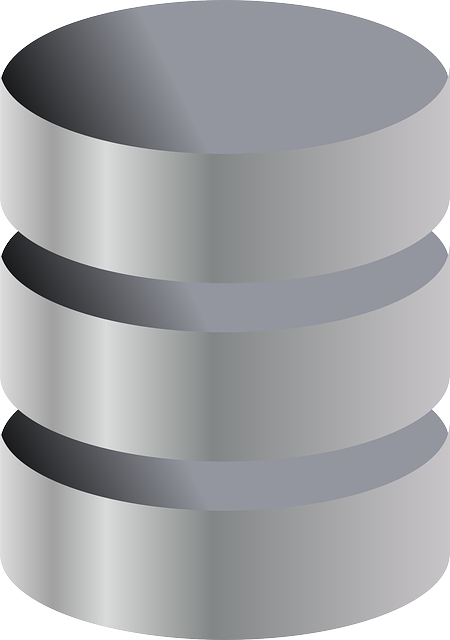 100 rows
100 rows
100 rows
100 rows
100 rows
Time
1B rows
7
Incremental View Maintenance
V
V
V
V
V
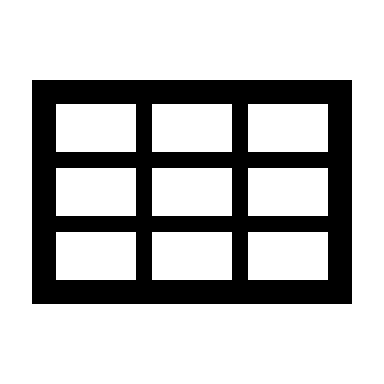 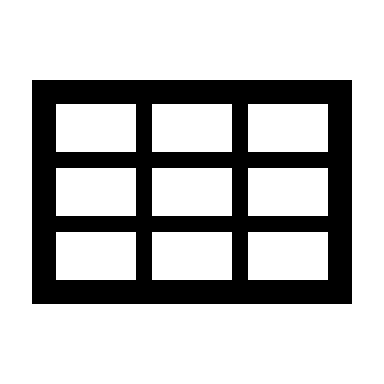 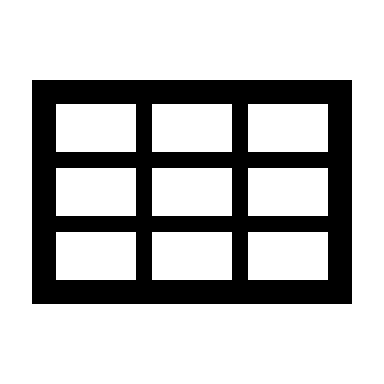 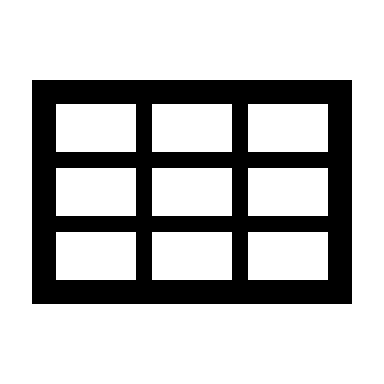 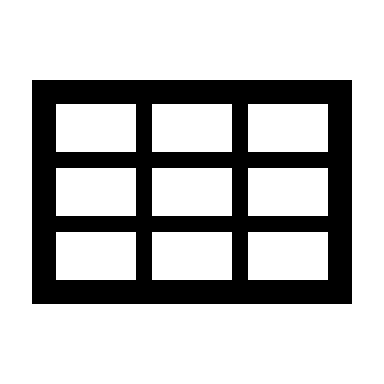 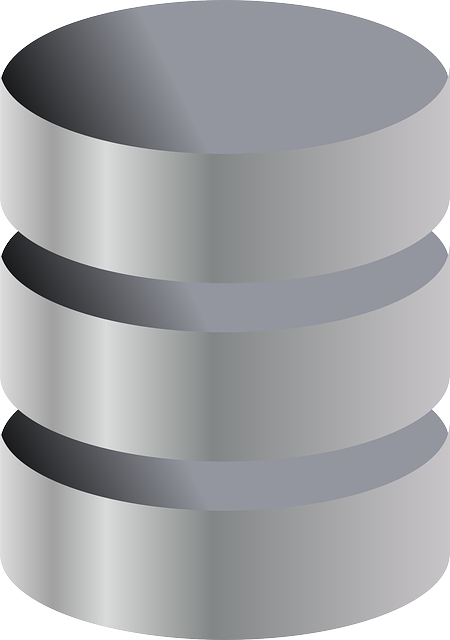 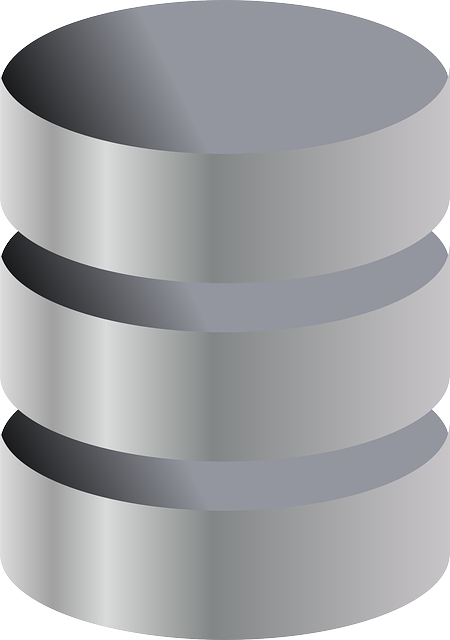 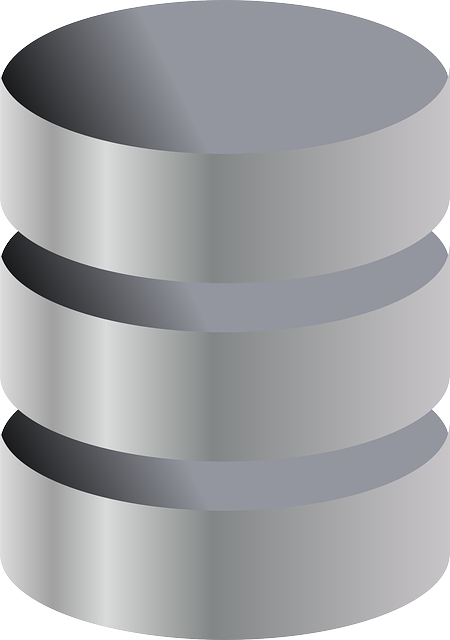 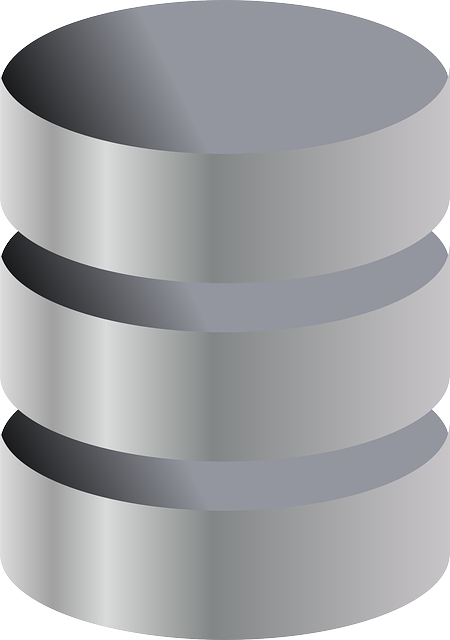 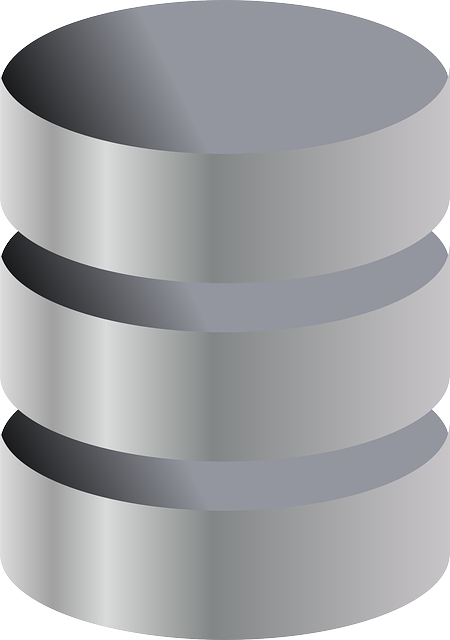 100 rows
100 rows
100 rows
100 rows
100 rows
Time
1B rows
8
How to compute on changes?
CREATE VIEW V AS SELECT * FROM TWHERE Age >= 10
V
V
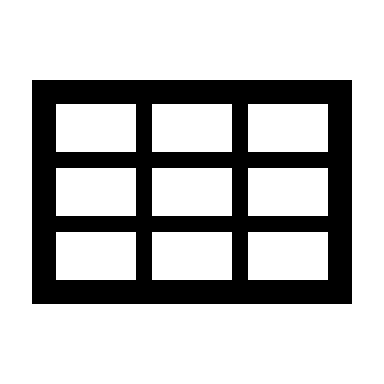 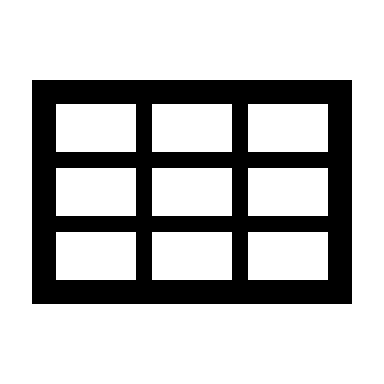 ?
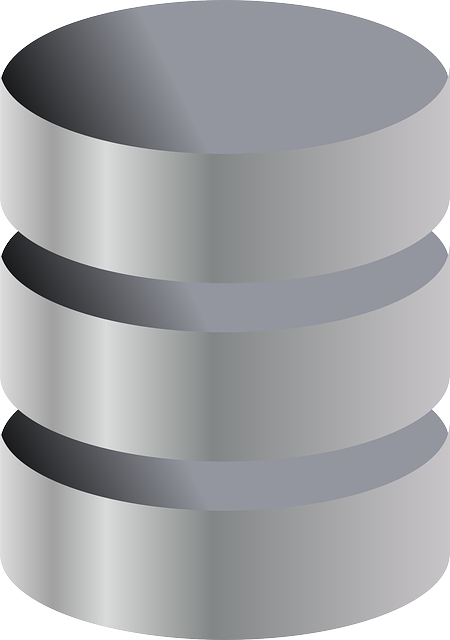 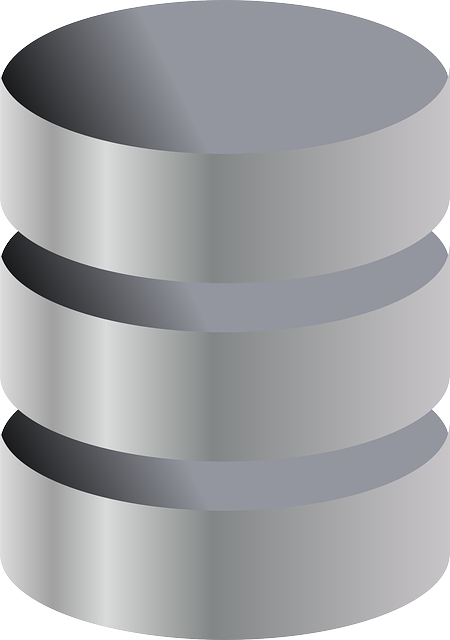 9
This is what this work is about
algorithm
10
It’s not always obvious
CREATE VIEW V AS SELECT DISTINCT * FROM TWHERE Age >= 10
?
11
Trade-offs
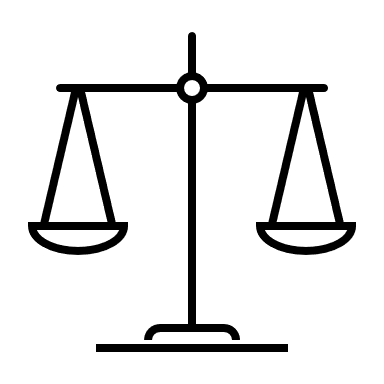 12
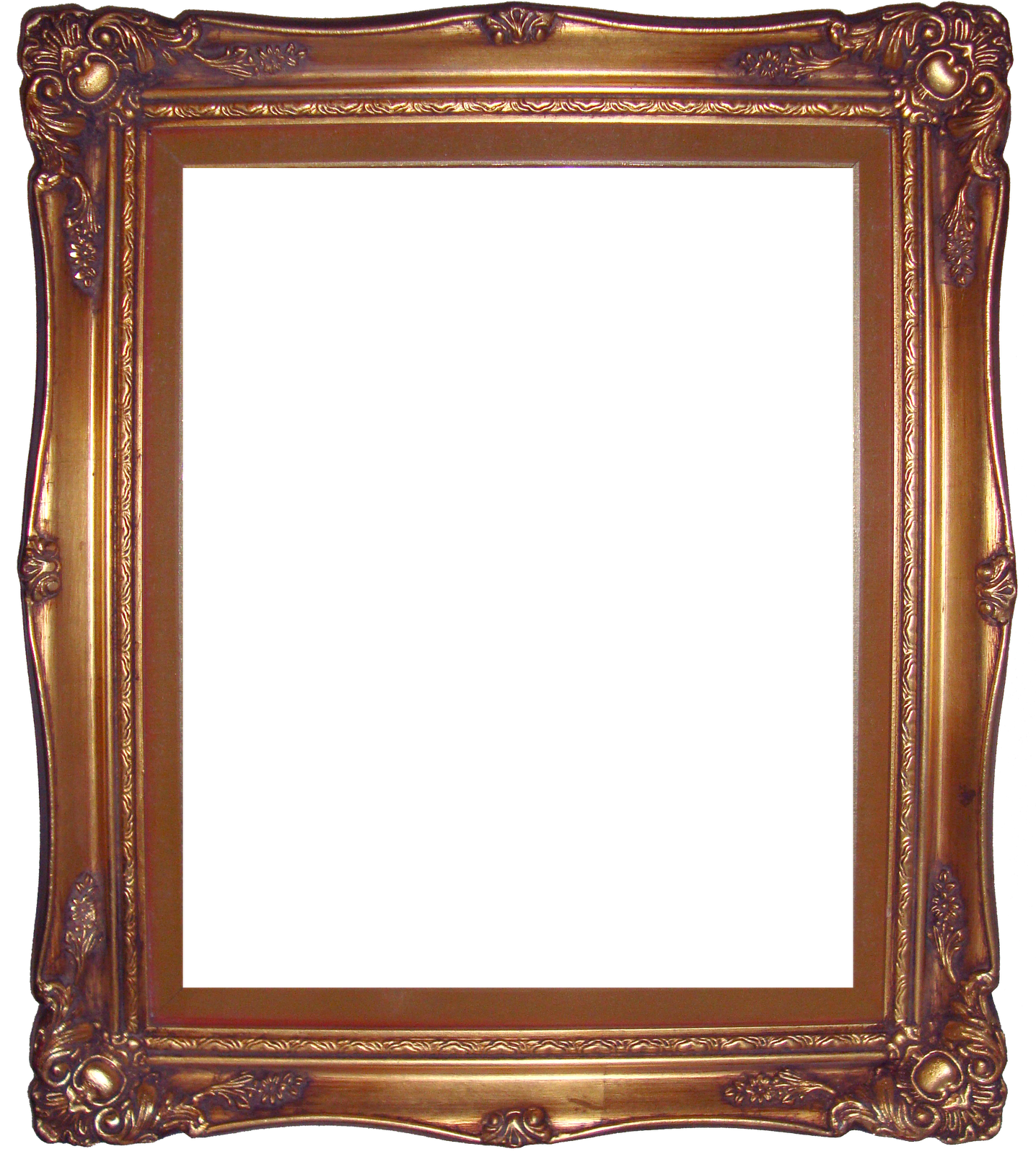 Outline
Incremental View Maintenance
Stream computations
Databases as streaming systems
Incremental computation on streams
Optimizing incremental circuits
DB queries in DBSP
Implementation
13
Streams
0
1
2
1
0
-1
-2
-1
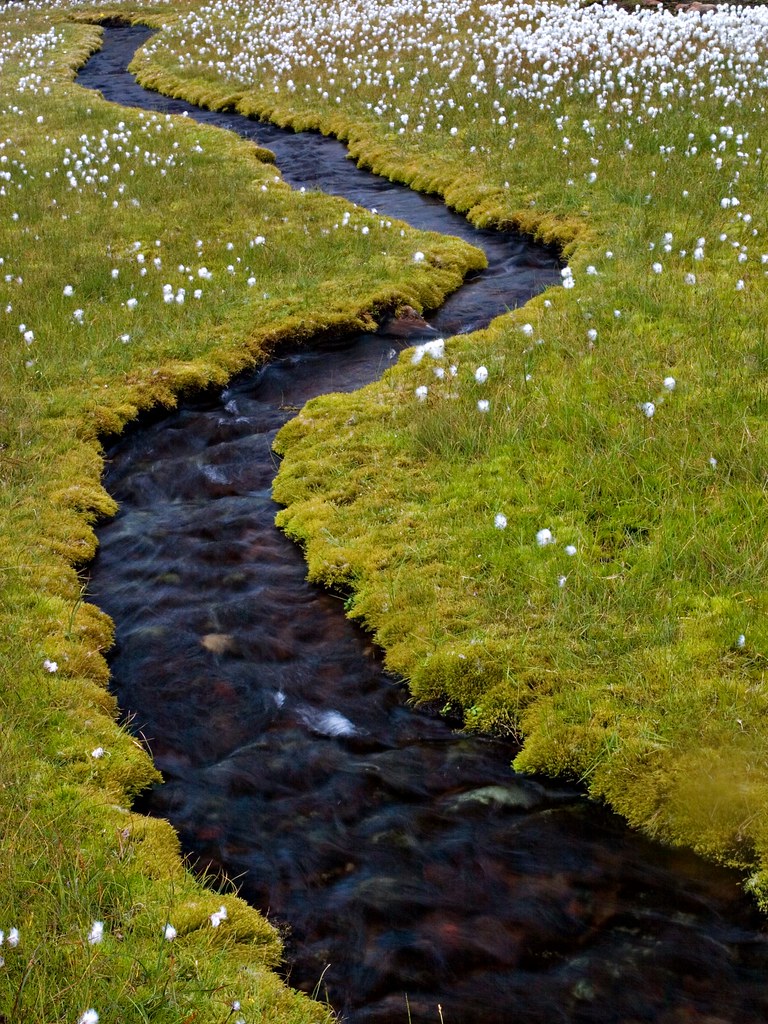 time
14
Stream operators
…
…
…
…
…
Arrows = streams
 boxes = operators





We only use deterministic operators
15
…
Lifting
…
16
Chaining operators into circuits
“Dataflow graphs”
o
17
…
…
Output is input stream delayed by one step
First value is 0
18
Computing changes (deltas)Differentiation
…
…
o
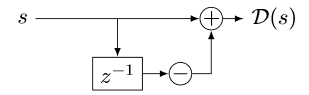 o is the stream of changes of s
stream of deltas
19
Integration
3
…
…
o
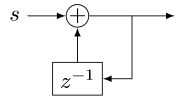 If s is a stream of changes…
… then o is the original stream
stream of changes
20
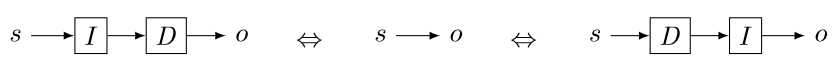 21
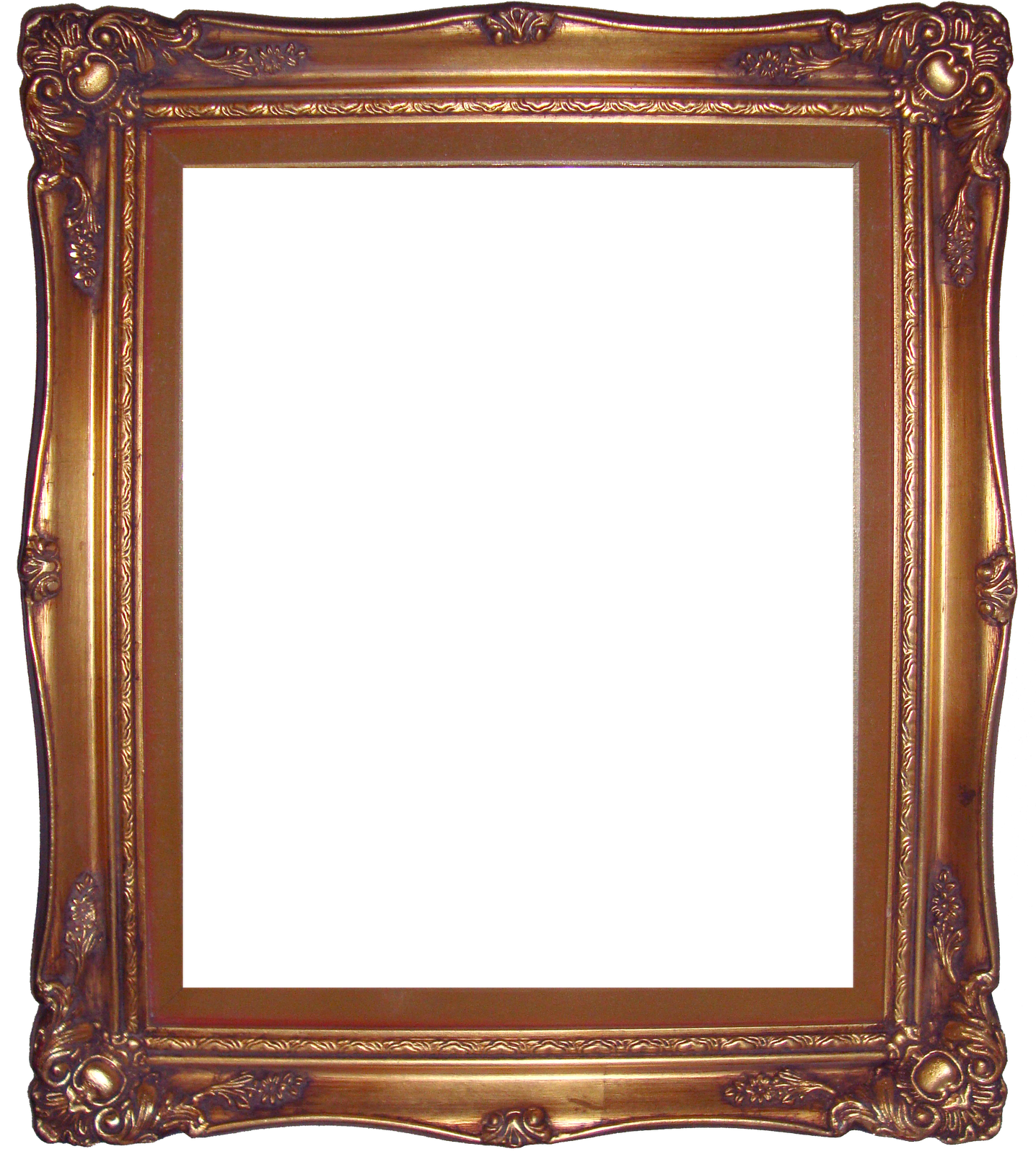 Outline
Incremental View Maintenance
Stream computations
Databases as streaming systems
Incremental computation on streams
Optimizing incremental circuits
DB queries in DBSP
Implementation
22
All databases are streaming databases!
…
…
23
Views are lifted queries
…
…
24
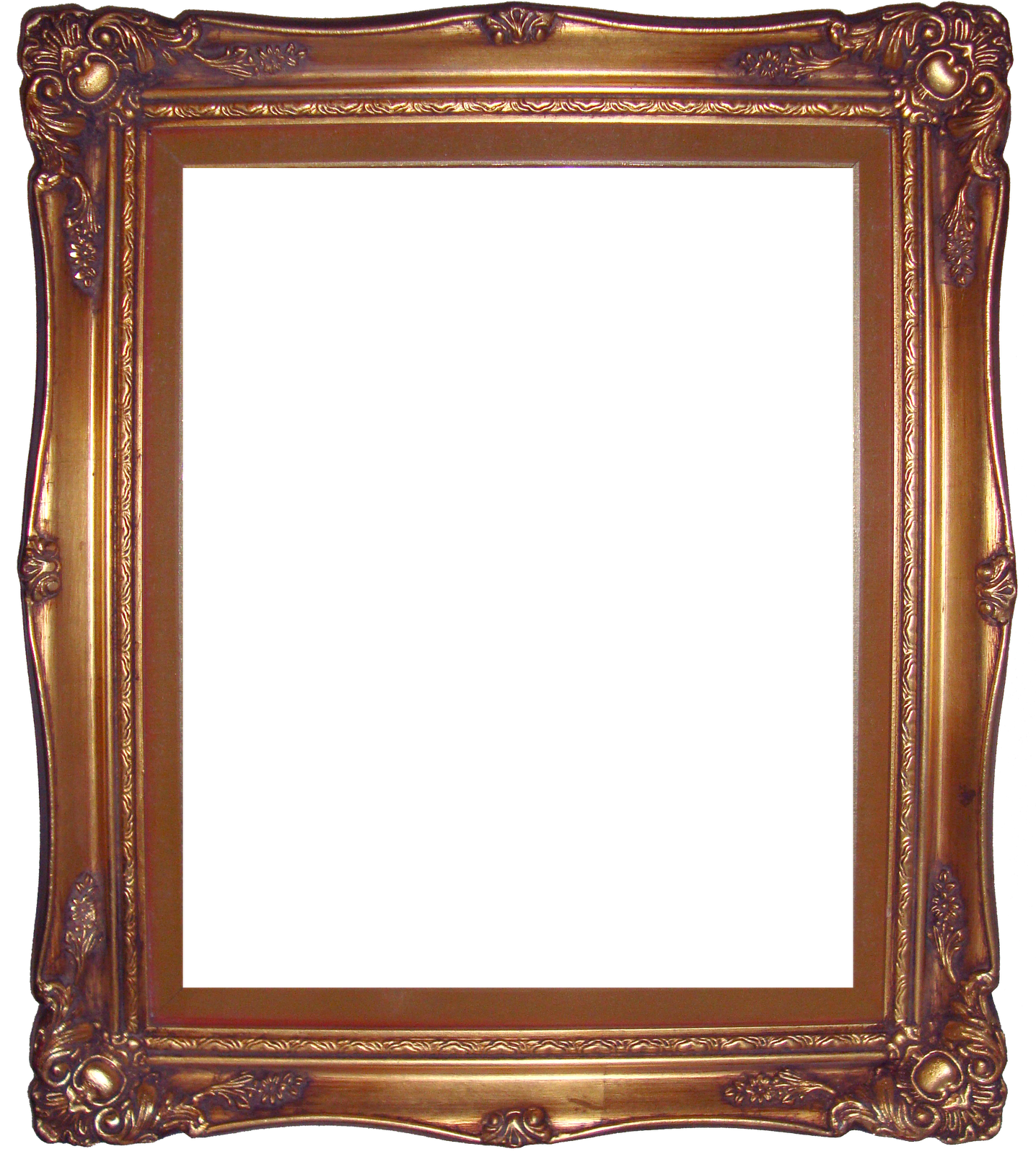 Outline
Incremental View Maintenance
Stream computations
Databases as streaming systems
Incremental (DB) computations
Optimizing incremental circuits
DB queries in DBSP
Implementation
25
…
…
…
…
D
26
Incremental view maintenance
…
…
…
…
D
27
Incremental queries are streaming systems
…
…
state
28
Definition ofIncremental View Maintenance
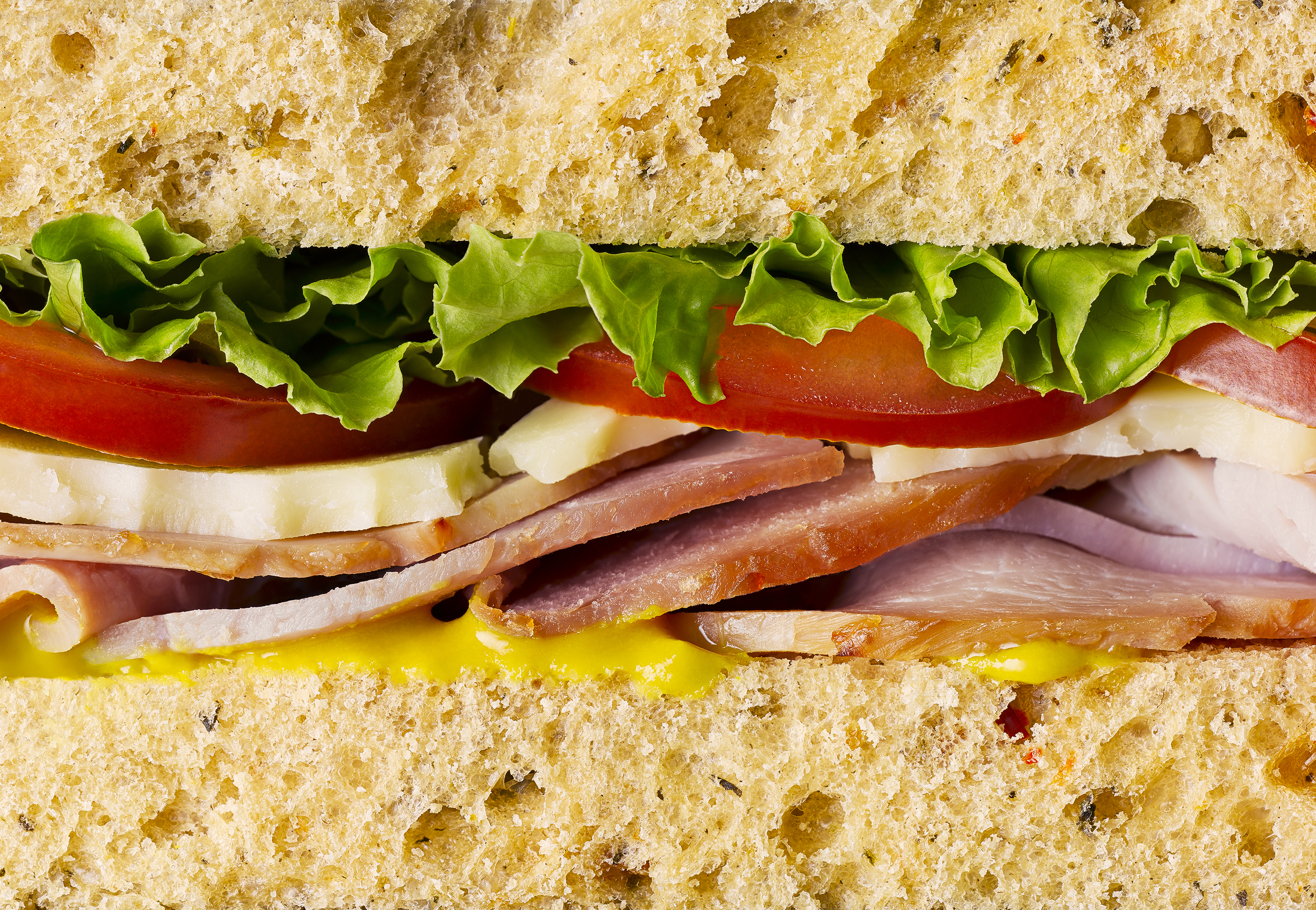 29
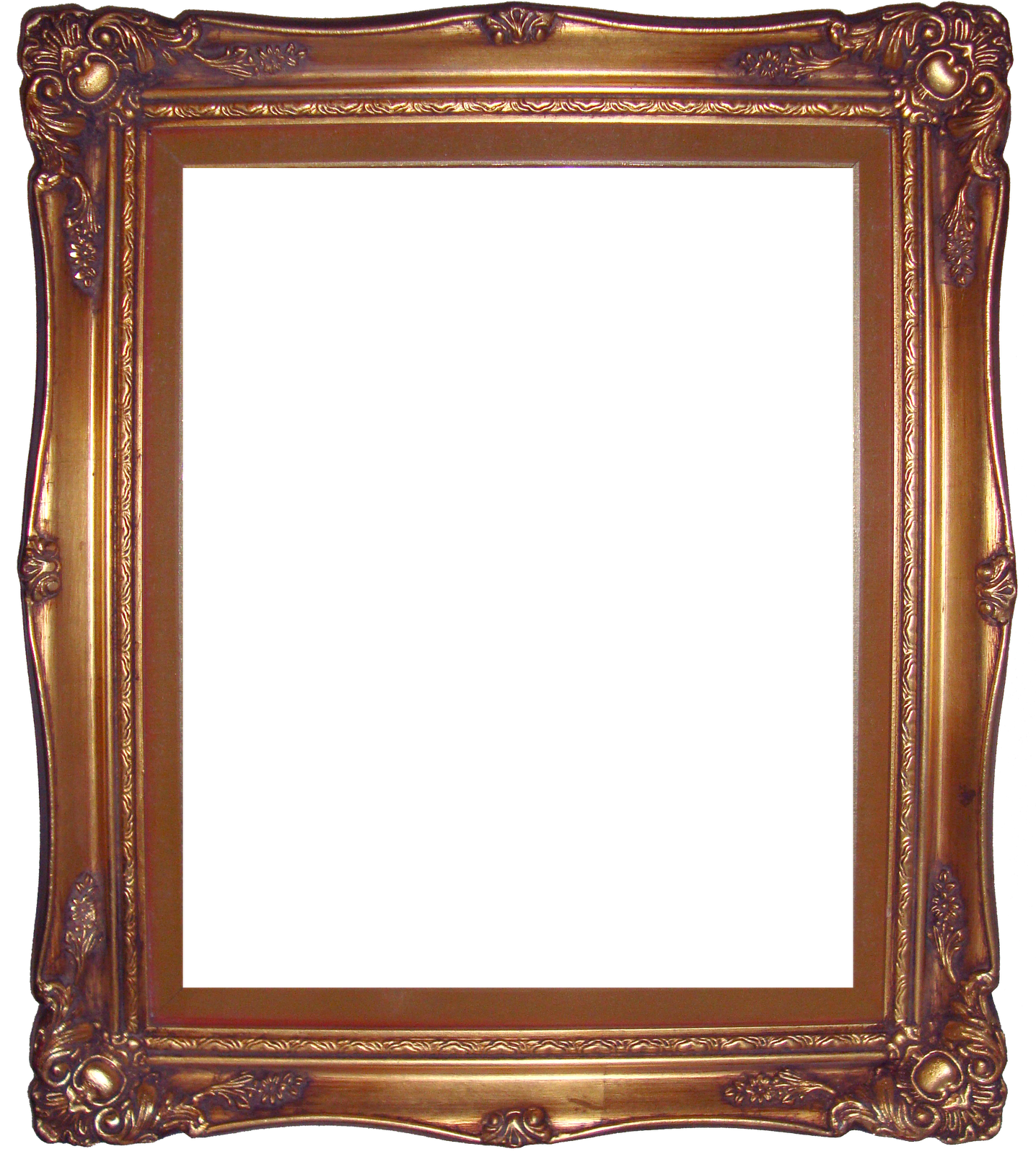 Outline
Incremental View Maintenance
Stream computations
Databases as streaming systems
Incremental (DB) computations
Optimizing incremental circuits
DB queries in DBSP
Implementation
30
Linear operators
…
…
…
…
…
D
31
A linear query
CREATE VIEW V AS SELECT * FROM TWHERE Age >= 10

“Shardable” queries
You don’t need to know what’s in T to compute the changes to V
Most relational queries use linear operators!
32
The chain rule (structural recursion)
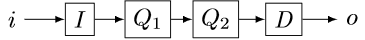 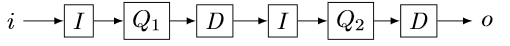 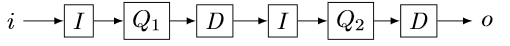 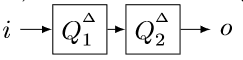 33
Bilinear operators
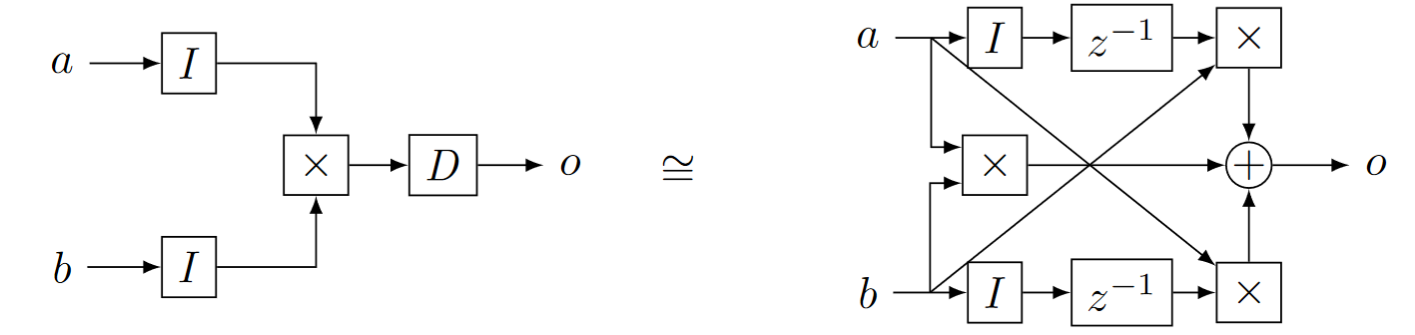 34
Incremental operators
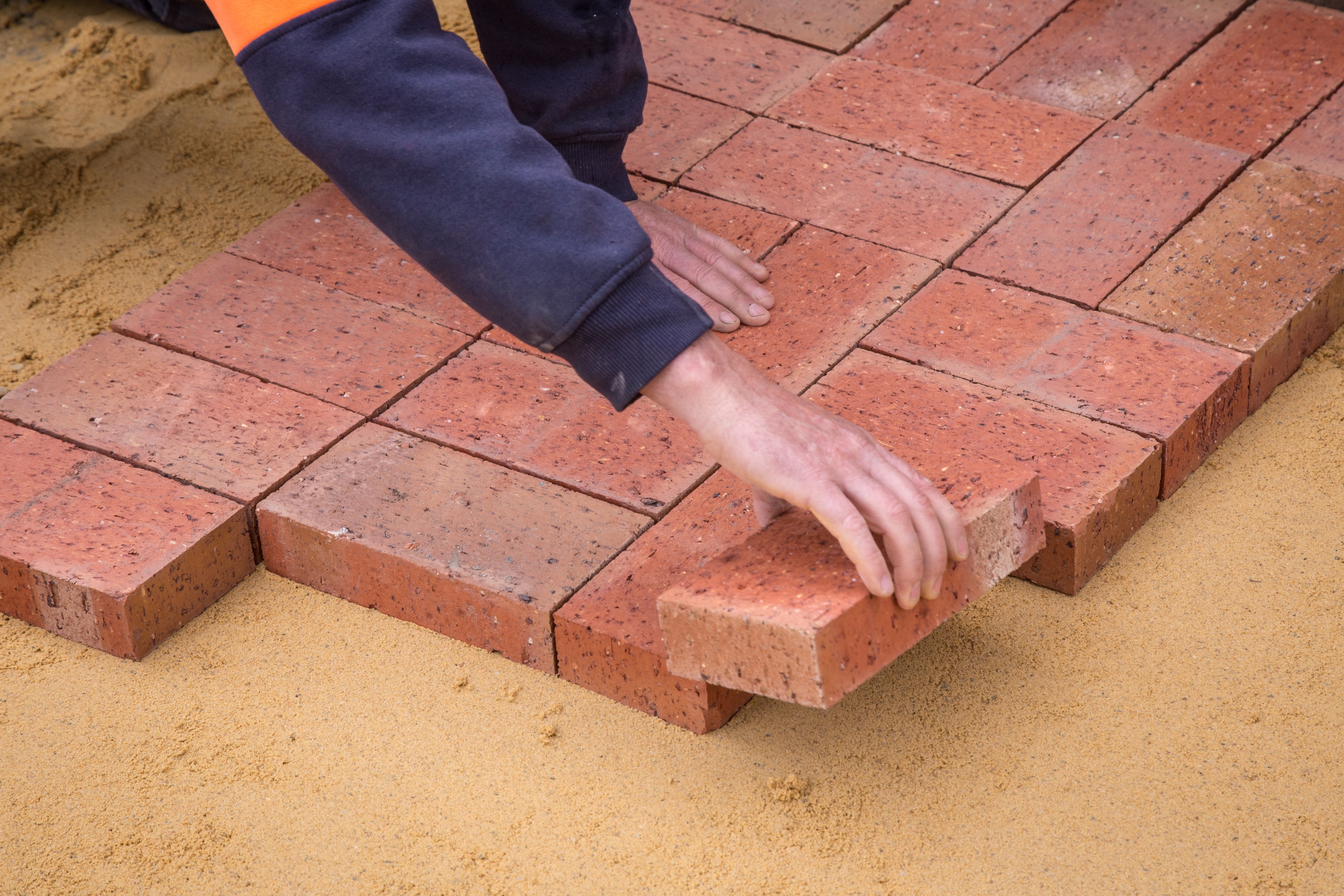 35
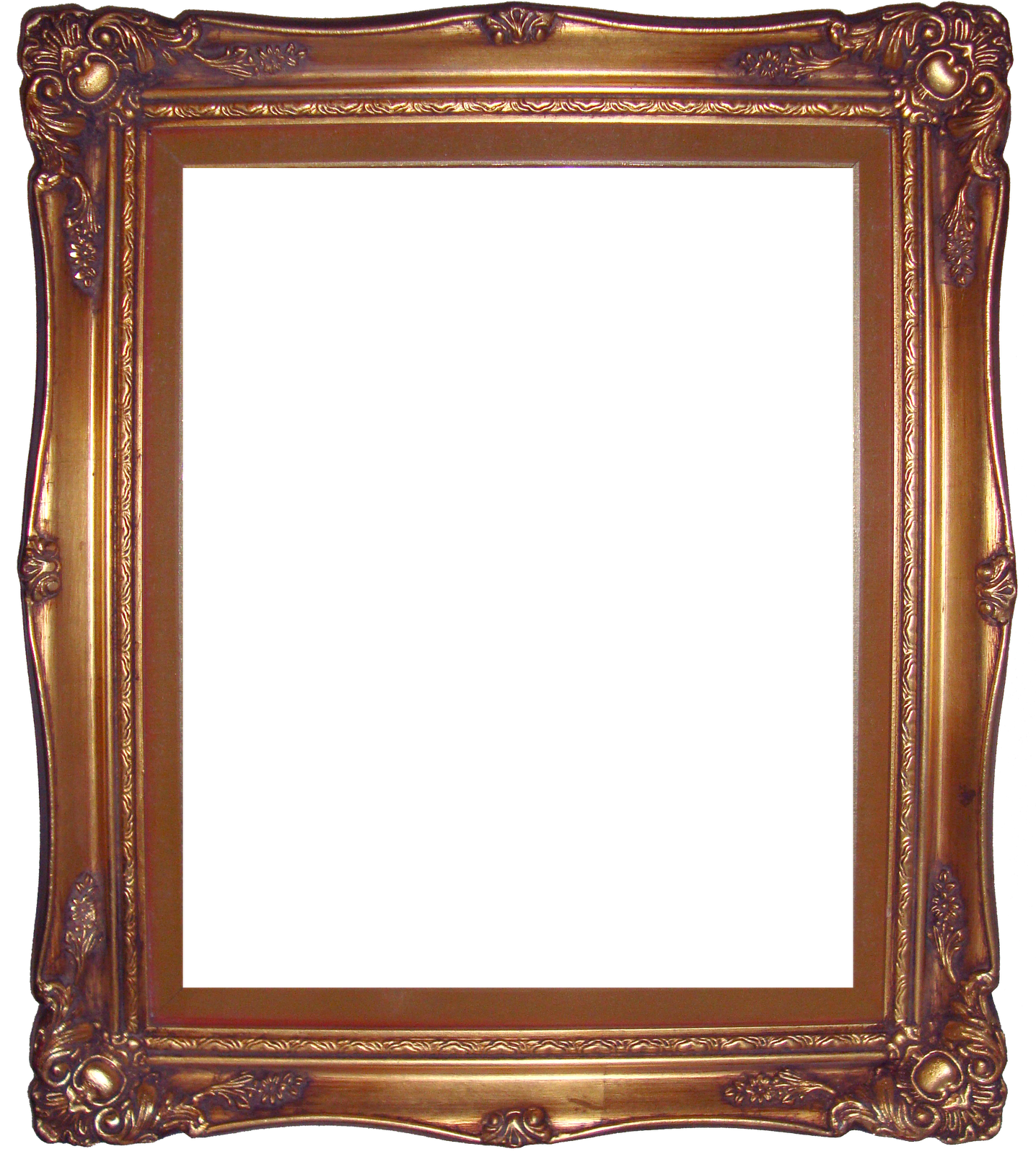 Outline
Incremental View Maintenance
Stream computations
Databases as streaming systems
Incremental computation on streams
Optimizing incremental circuits
DB Queries in DBSP
Implementation
36
Hold on! This is not well-defined!
Generalize tables to obtain a commutative group
37
Each row has an integer weight
The weight can be positive, zero, or negative
tuples
38
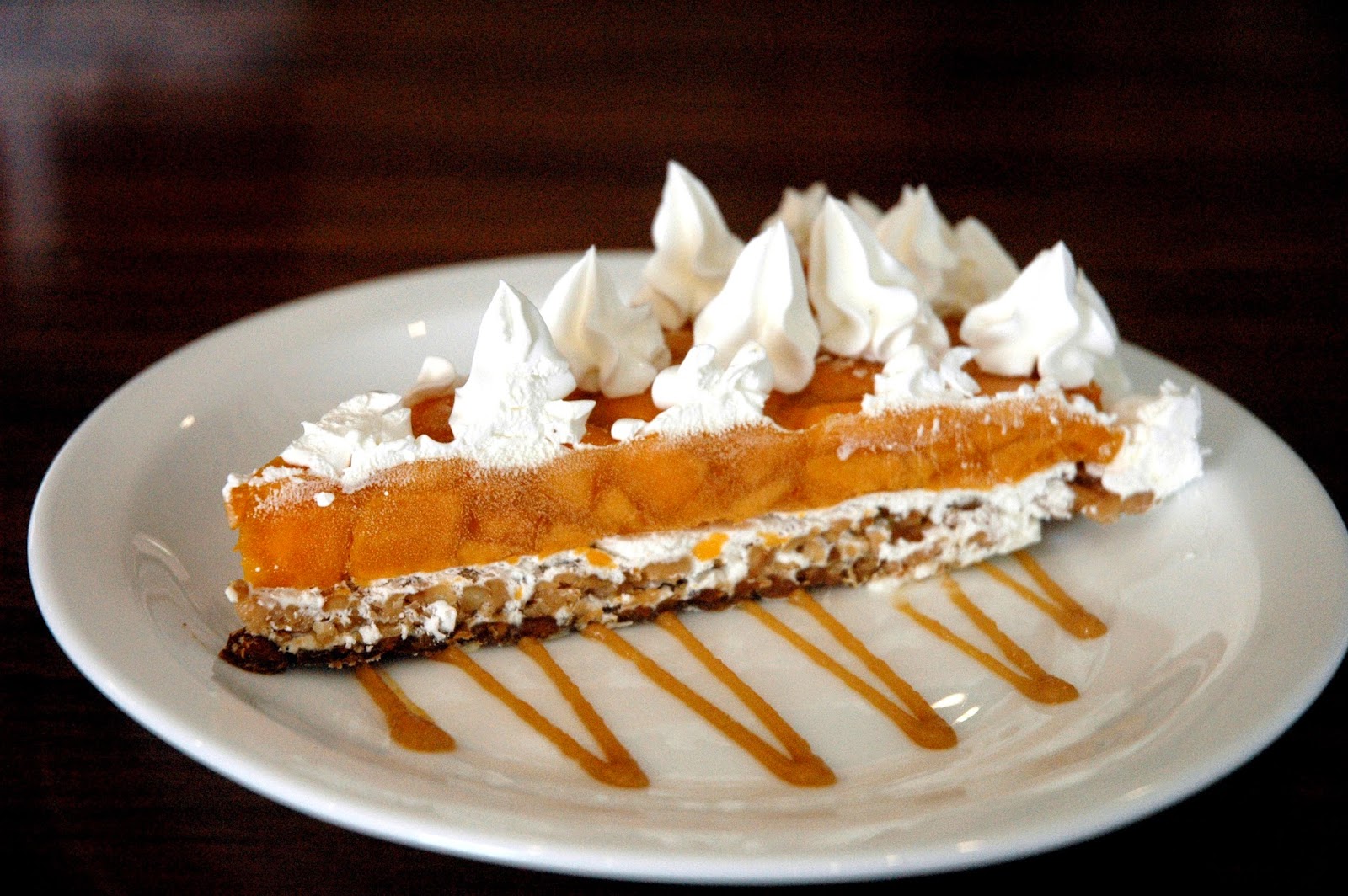 39
=
+
40
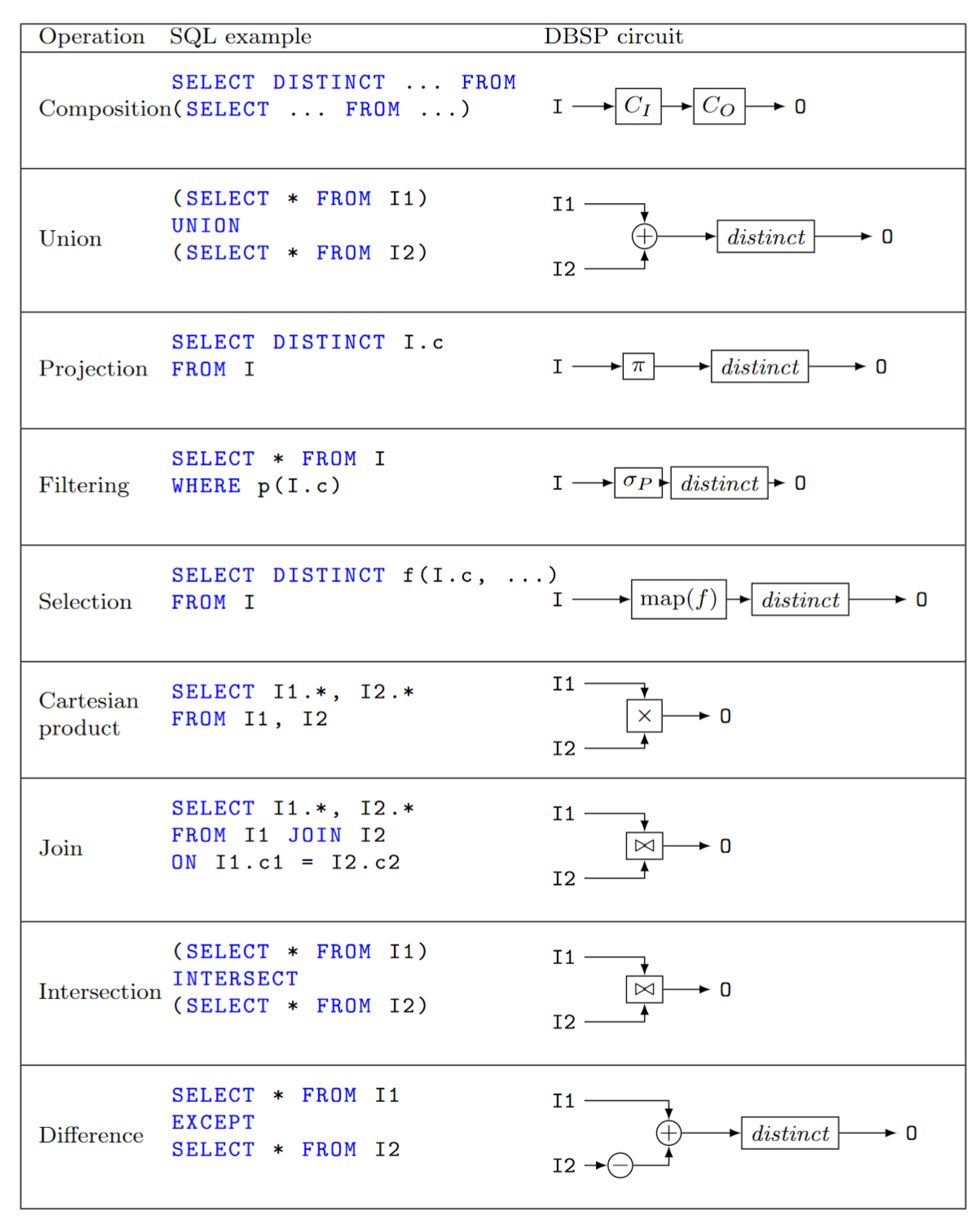 41
Algorithm for incremental view maintenance
42
DBSP can also express
Nested collections
Group-by (linear!)
Flatmap (linear!)
Aggregation
Recursive queries (fixed points)
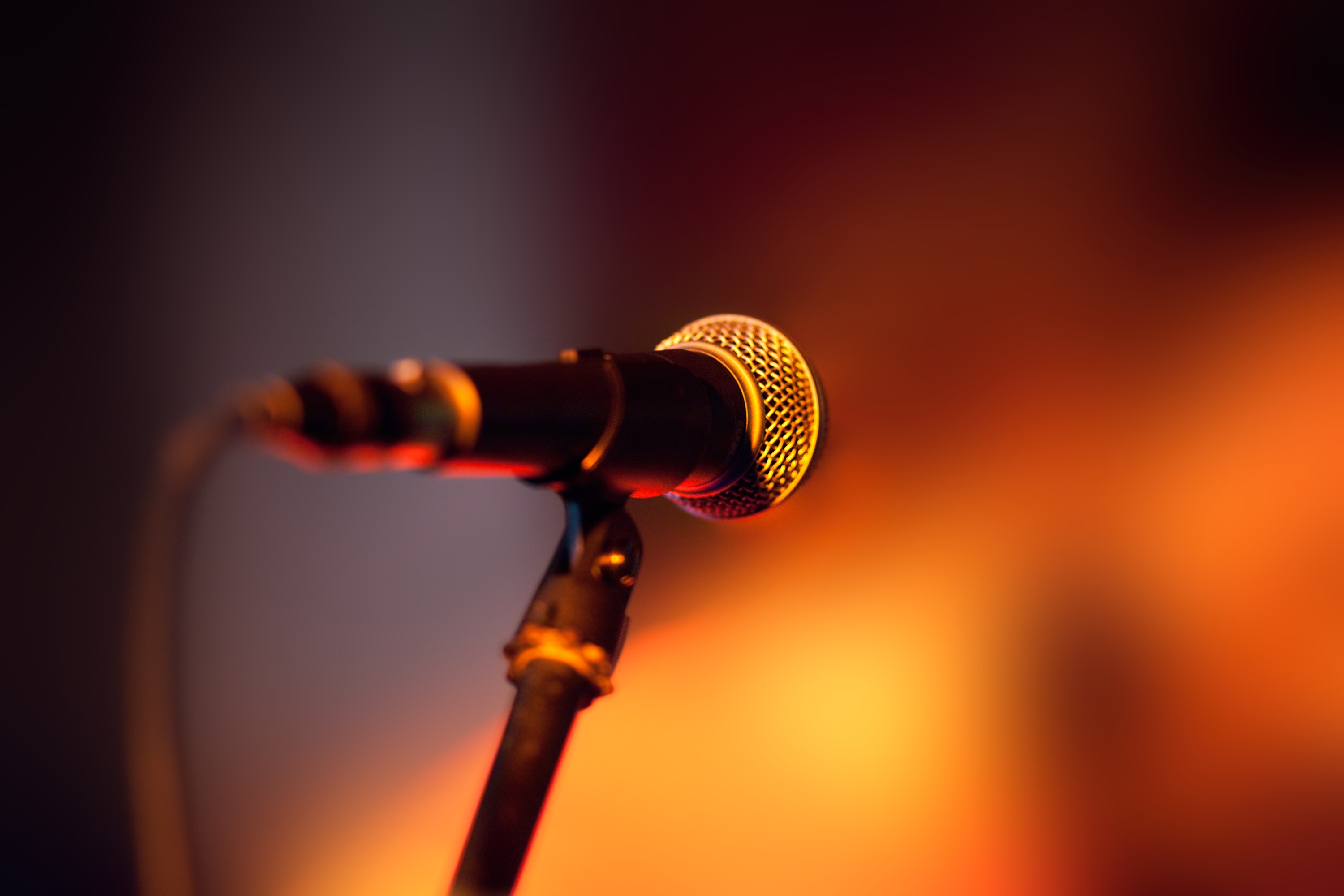 43
Example
CREATE VIEW V ASSELECT DISTINCT a.x, b.y FROM (    SELECT t1.x , t1.id    FROM t1    WHERE t1.a > 2) aJOIN (   SELECT t2.id , t2.y   FROM t2   WHERE t2.s > 5) b ON a.id = b.id
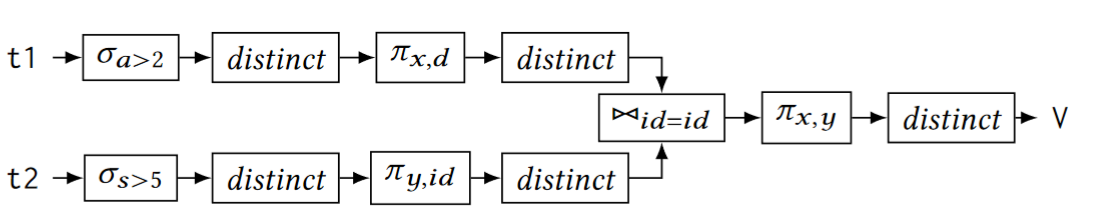 Inputs and outputs are collections, not streams
44
Example: Remove distinct calls
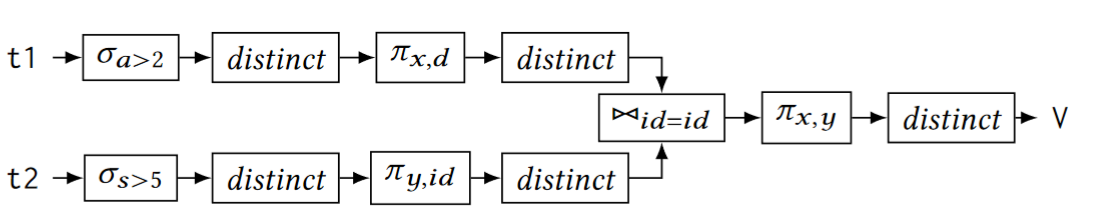 
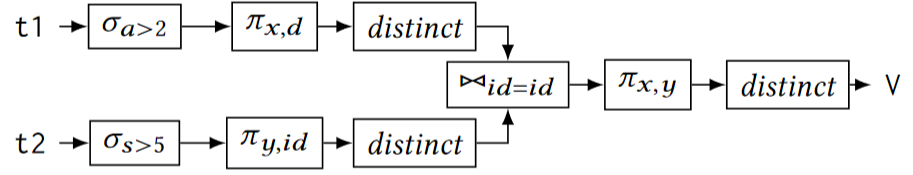 
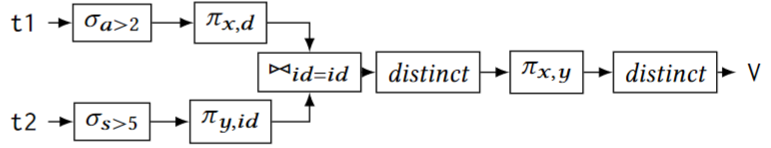 
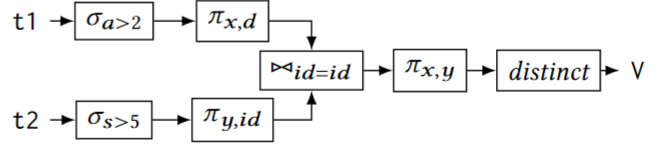 45
Example: Lift and incrementalize
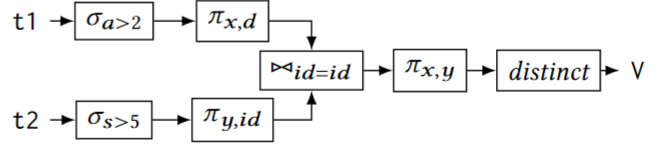 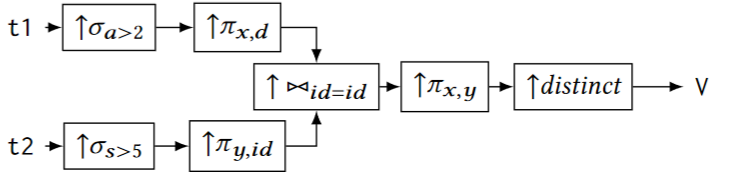 Inputs and outputs are streams
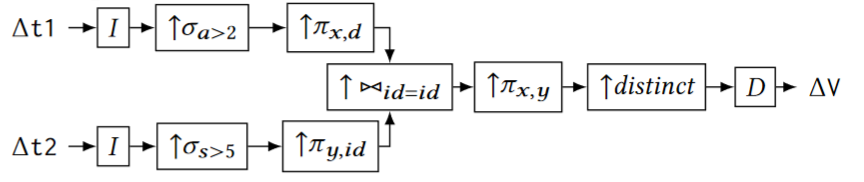 Inputs and outputs are streams of changes
46
Example: optimize incremental circuit
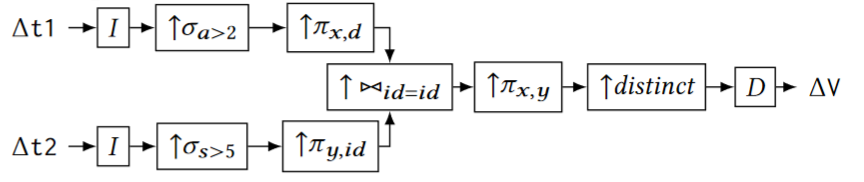 Chain rule and linearity
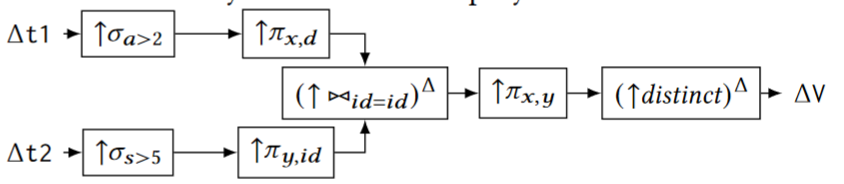 Expand join and distinct
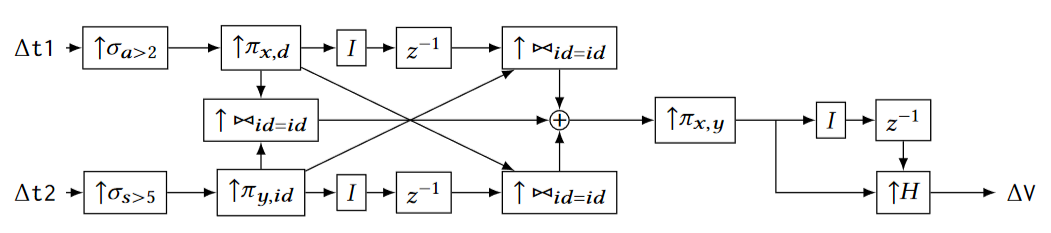 47
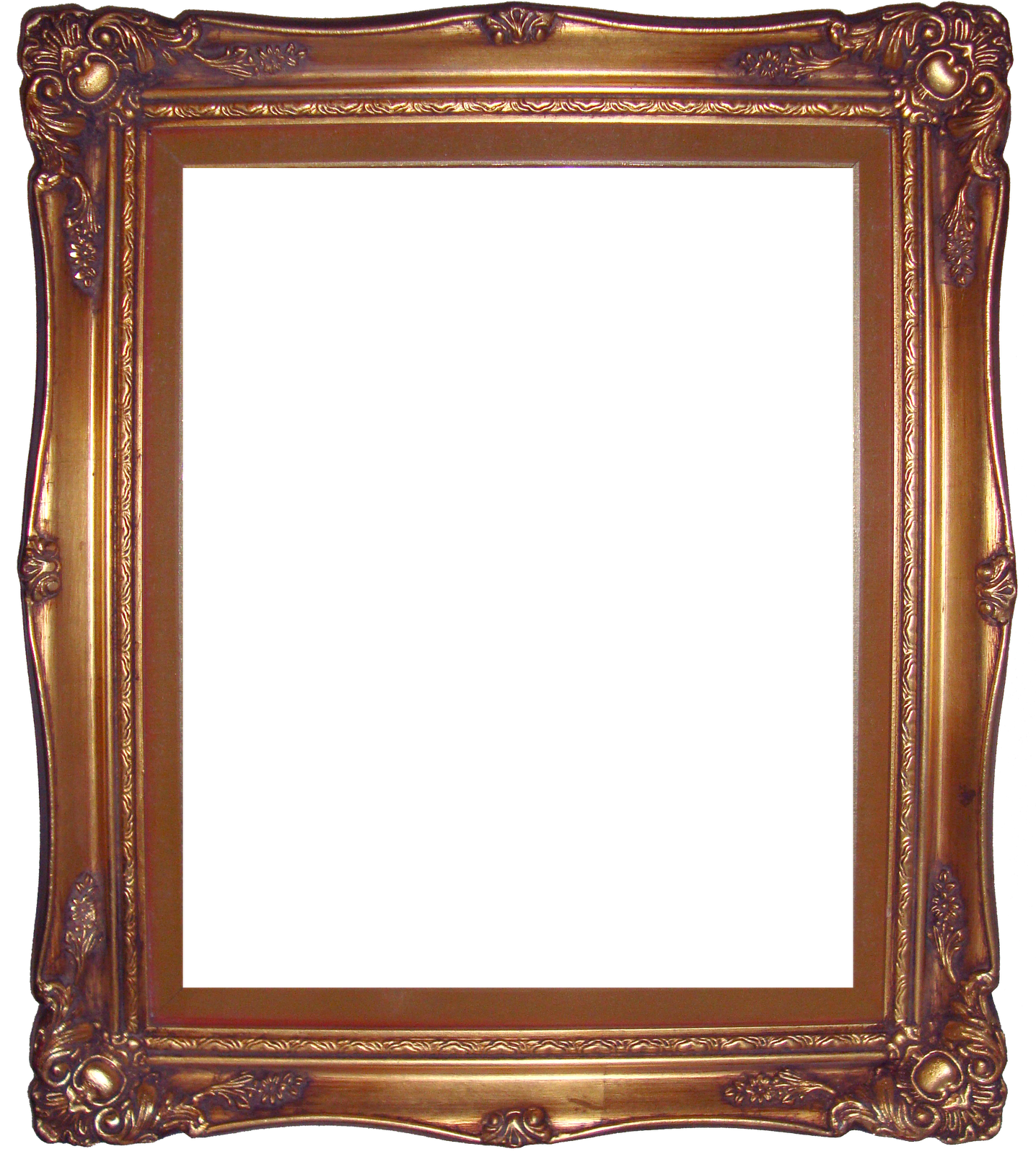 Outline
Incremental View Maintenance
Stream computations
Databases as streaming systems
Incremental computation on streams
Optimizing incremental circuits
DB Queries in DBSP
Implementation
48
Formal verification
Theory was verified using the Lean theorem prover
https://github.com/tchajed/database-stream-processing-theory 
First formally-specified and formally-verified theory of incremental view maintenance
We know exactly what we need to build
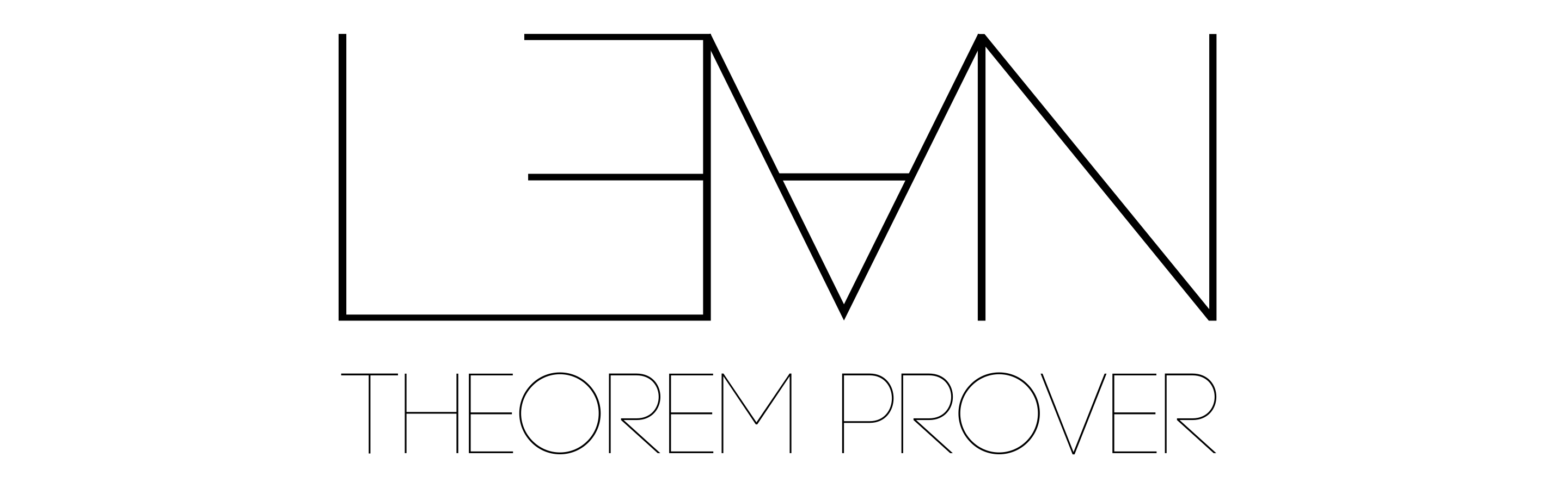 49
DBSP Library
https://crates.io/crates/dbsp 
MIT license
Rust framework to describe DBSP circuits
Support for relational algebra, nested relations, aggregates, etc.
Basic incremental and non-incremental operators (~70)
Multi-core execution
Currently in-memory
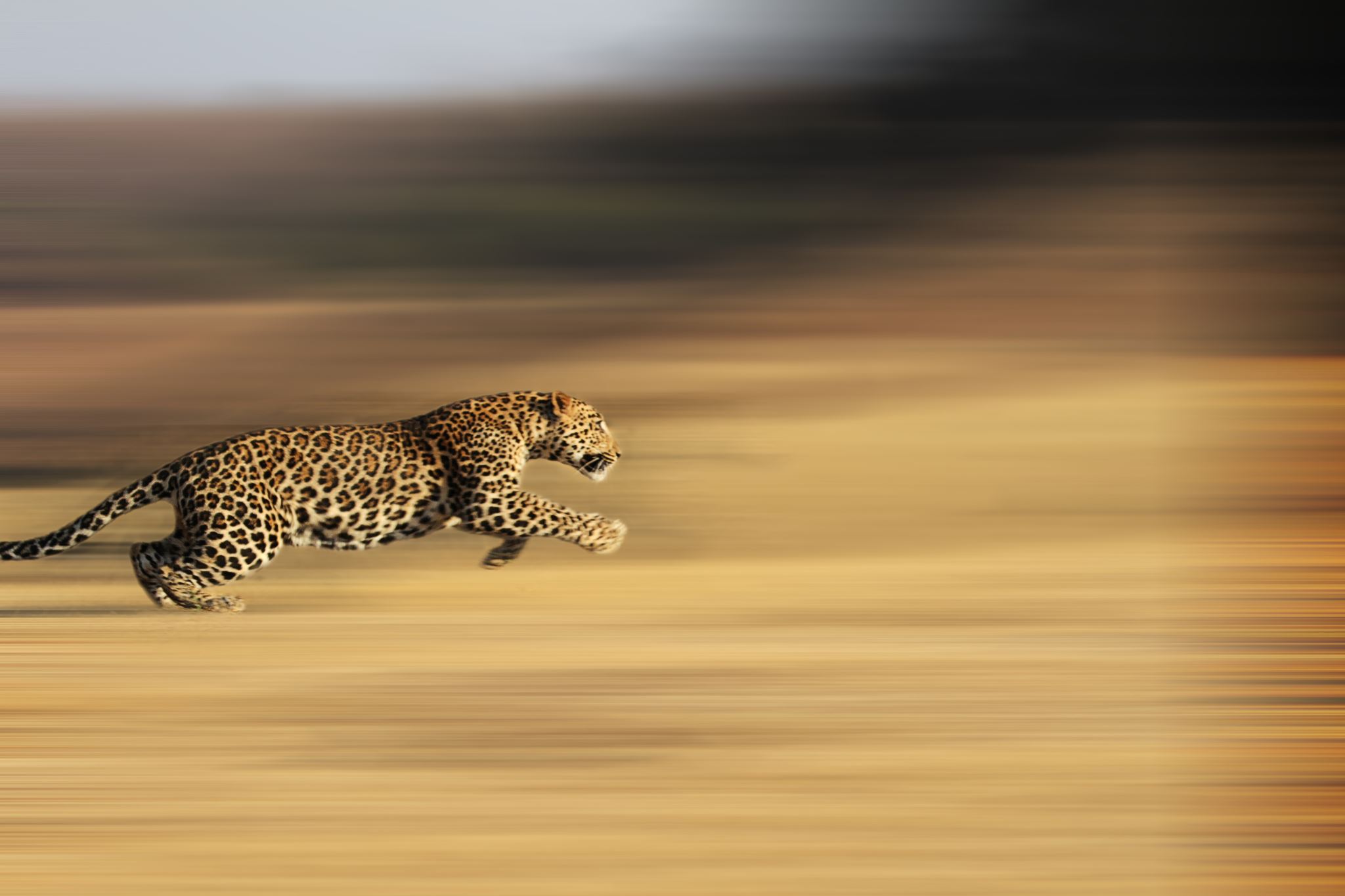 50
SQL to DBSP compiler
https://github.com/feldera/feldera/tree/main/sql-to-dbsp-compiler 
MIT license
Generates Rust/native code programs using DBSP as a runtime
Based on Apache Calcite
Passes all 5+ million Sql Logic Test tests
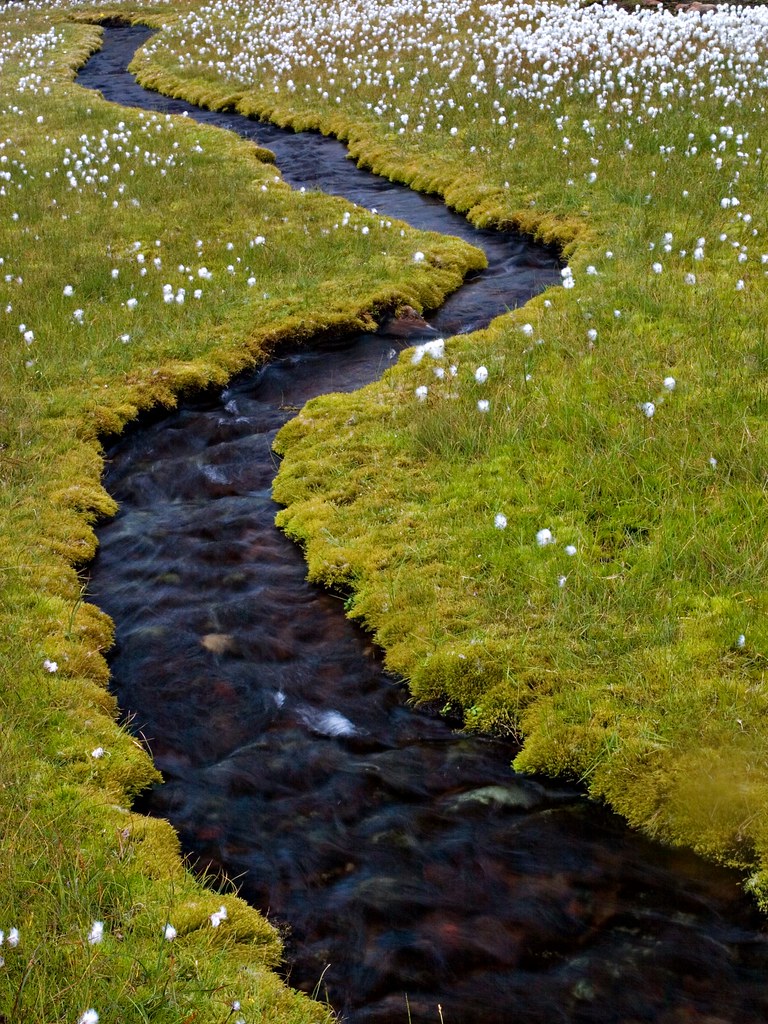 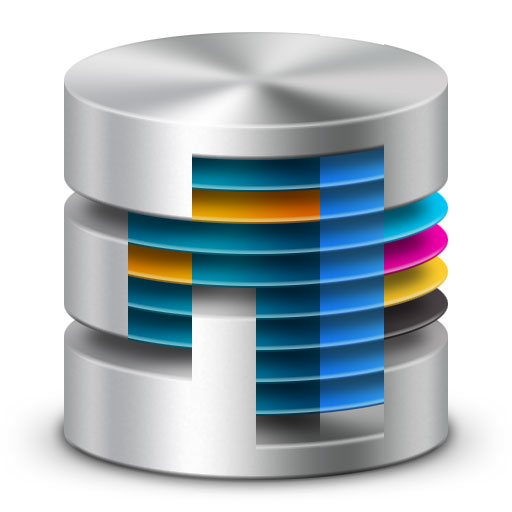 51
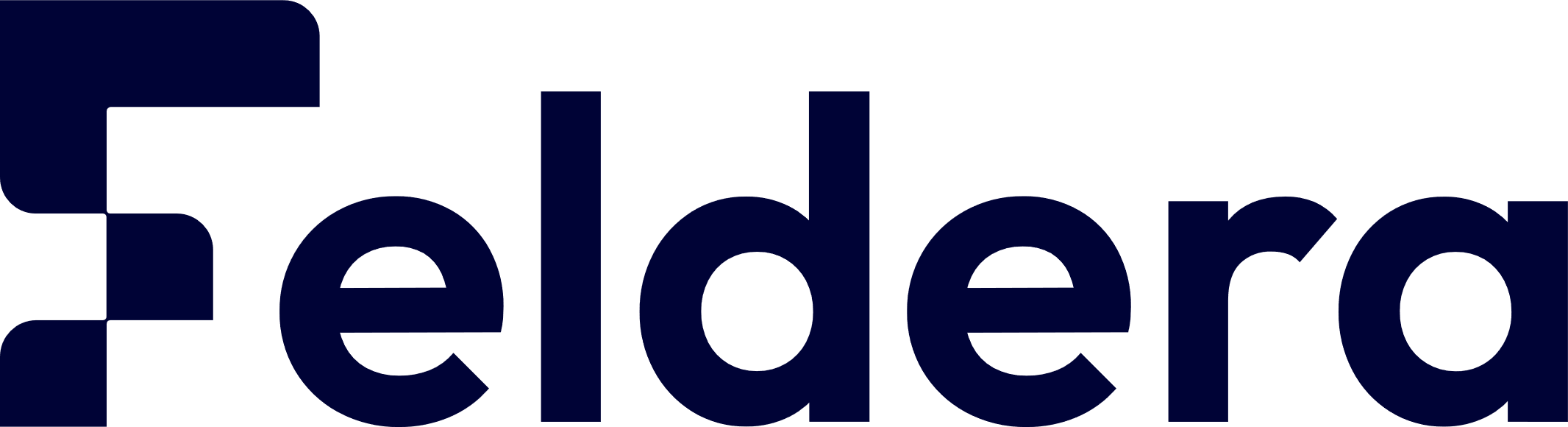 Early-stage start-up to build this software stack
Founded May 2023
Seed fund by Costanoa Ventures
Building the software stack
Core runtime
SQL compiler
Documentation
Fault-tolerance
Scale-out
Cloud service
Connectors to other systems (Kafka, CDC, Snowflake, etc.)
Web user interface
52
Summary
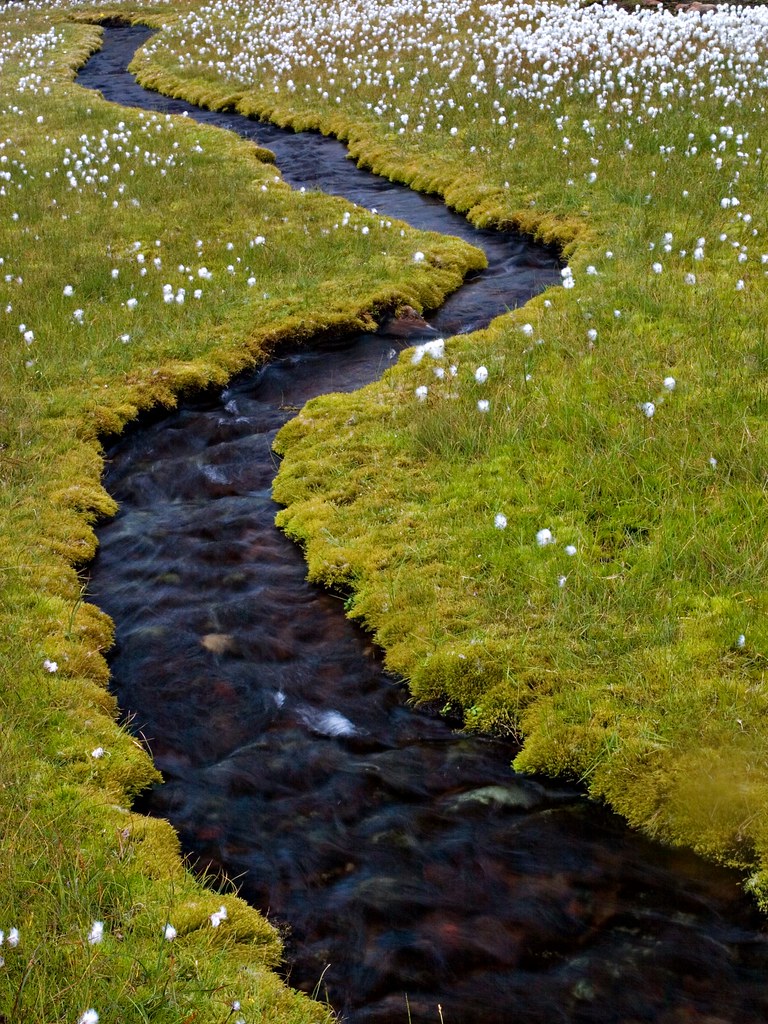 Streaming systems run forever
A table is the integral of a stream
A transaction is the delta of a database

The right definition of IVM:	computing changes to views given changes to tables
IVM systems are streaming systems
Almost any query has an efficient incremental implementation
The algorithm to incrementalize a given query is plan trivial:
Just incrementalize each primitive operator in the query

We built all this stuff as O/S
If you have a streaming or IVM problem, consider trying DBSP/Feldera
53
stream
DB
IVM
IVM
54
Extra slides
55
The distinct operator
56
The cycle rule
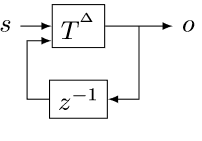 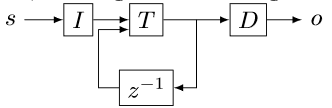 Allows us to recursively incrementalize circuits with feedback
All our circuits are built from:
Sequential composition
Feedback loops
We get a structural recursion scheme for incrementalizing any circuit
57
Multiset union (can have duplicates)
SELECT * FROM T1 UNION ALL SELECT * FROM T2
T1
V
+
T2
58
Set union (no duplicates)
SELECT * FROM T1 UNIONSELECT * FROM T2
T1
V
+
T2
59
Set difference
SELECT * FROM T1 EXCEPT SELECT * FROM T2
T1
V
+
T2
-
Recall: distinct removes elements with negative weights
60
Query composition
SELECT … FROM    (SELECT … FROM T)
T
V
Query composition is circuit chaining (function composition).
61
We have barely begun
Distributed execution
Formal verification
Persistence
Fault-tolerance
Load-balancing
Runtime queries
Cloud service
Integration in existing systems (SQL, Spark, Rust, etc.)
Applications
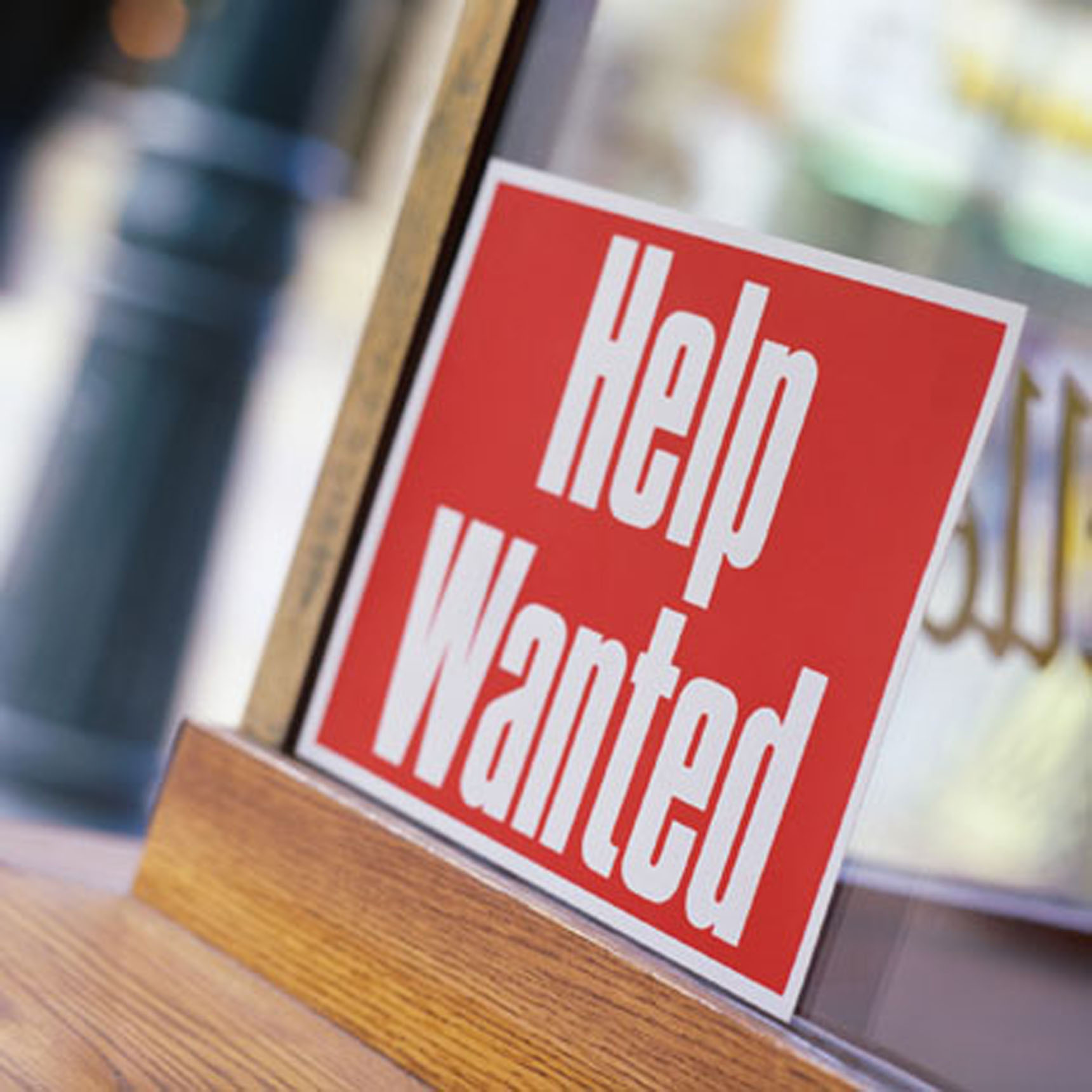 62
Set intersection
SELECT * FROM T1 INTERSECT SELECT * FROM T2
O(x) :- T1(x),         T2(x).
This is a disguised JOIN. We will see it soon.
63
Projection
SELECT Age
64
Selection (filtering)
O(t) :- T(t),    predicate(t).
SELECT * FROM T WHERE predicate
WHERE Age >= 10
65
Selection (filtering)
V(t) :- T(t),    predicate(t).
SELECT * FROM T WHERE predicate
V
66
Cartesian products
V(t1, t2) :-    T1(t1),    T2(t2).
SELECT T1.*, T2.* FROM T1, T2
=
x
Multiply weights.
67
Cartesian products
V(t1, t2) :-   T1(t1),    T2(t2).
SELECT T1.*, T1.* FROM T1, T2
T1
V
T2
68
(Equi)Joins
SELECT Name, Age FROM T1JOIN T2ON T1.Name=T2.Name
O(Name, Age) :-  T1(Name, Age),  T2(Name, _).
T1
V
T2
Cartesian product followed by filtering.
69
Optimizing distinct
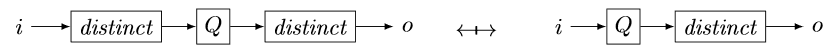 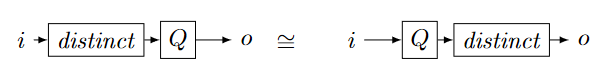 70
Incremental distinct
71
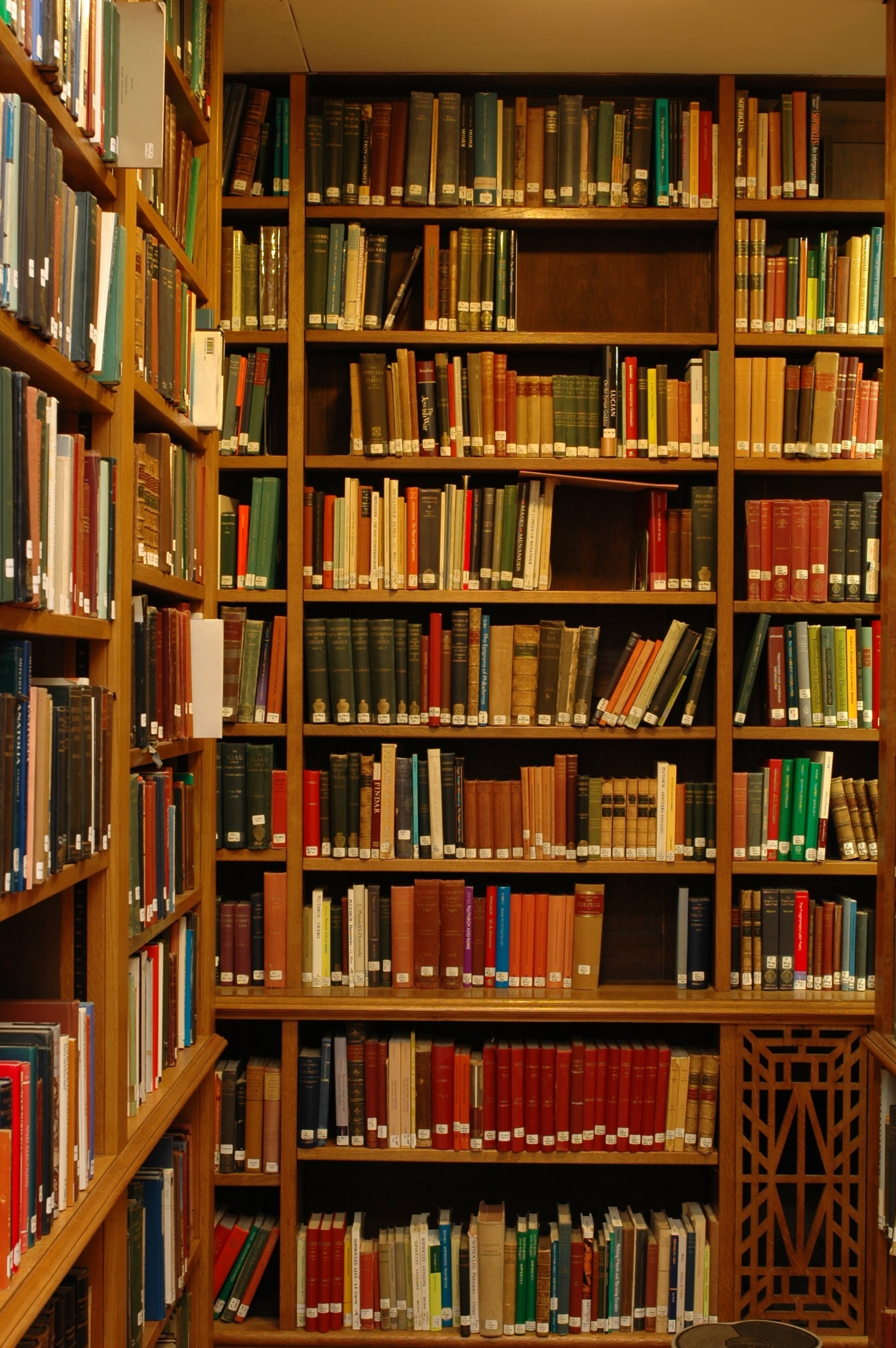 Related work
Incremental View Maintenance
Streaming Databases
Streaming languages
Functional Languages
Category theory
Dataflow machines
Synchronous circuits
72
Materialized View Update Problem
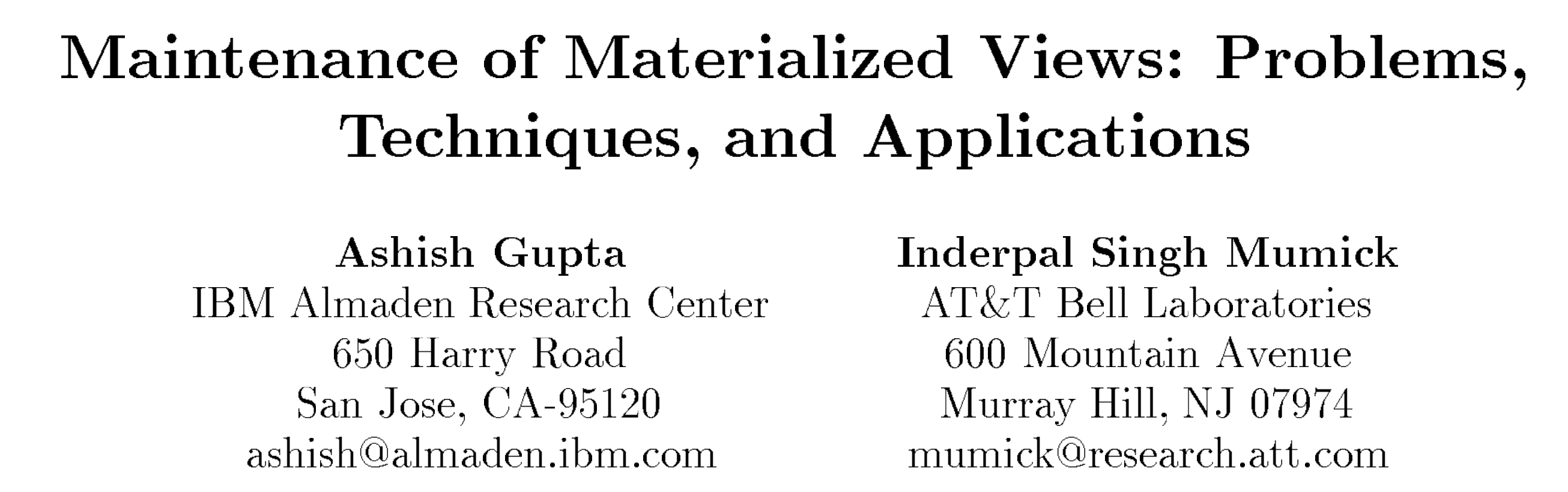 We essentially cover this whole space
IEEE Data Engineering Bulletin, 1995
73
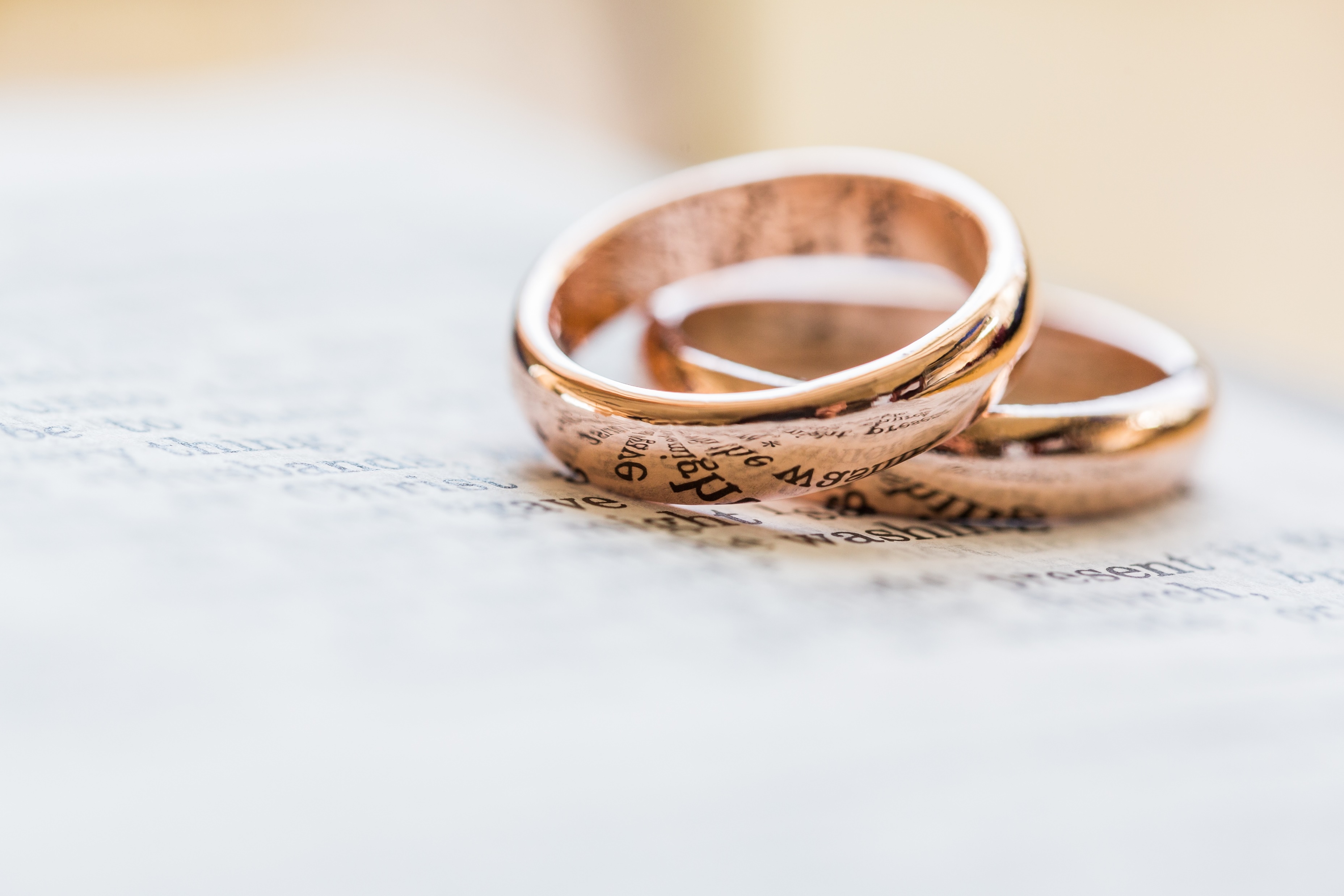 74
Additional SQL operations
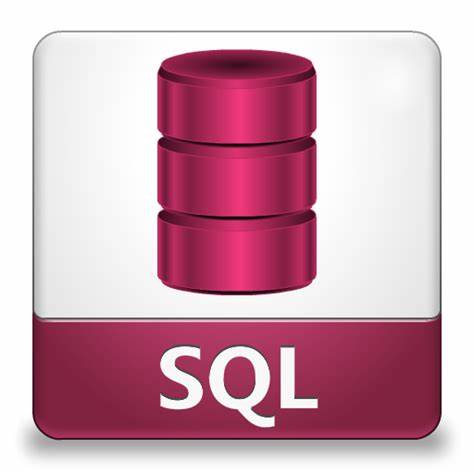 Map (select)
Group-by (nested relations)
Flatmap
Aggregation
Order-by: not a particularly efficient model in DBSP
75
map_keys(f)
76
Groupings
Weight
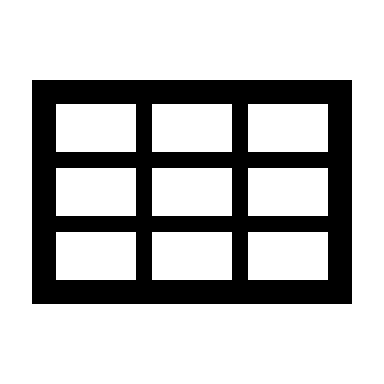 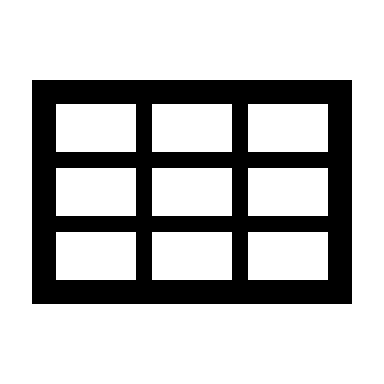 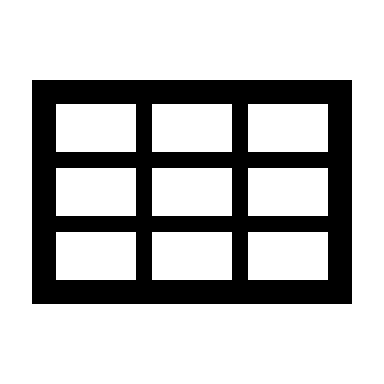 77
Group-by
78
flatmap_keys
79
Aggregation
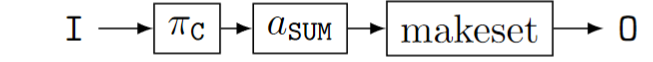 80
Non-linear aggregations
81
Group-By + Aggregate
The composition of
Group-by
map_weights(aggregate)
map_weights applies a function to each grouping
Not to be confused with map_keys from before
Linear if the aggregate function is linear
82
Parallelization
Join on two threads



Volcano “exchange” operator (from 2 threads to 3 threads)
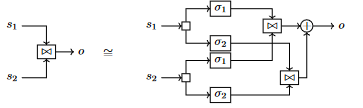 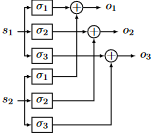 83
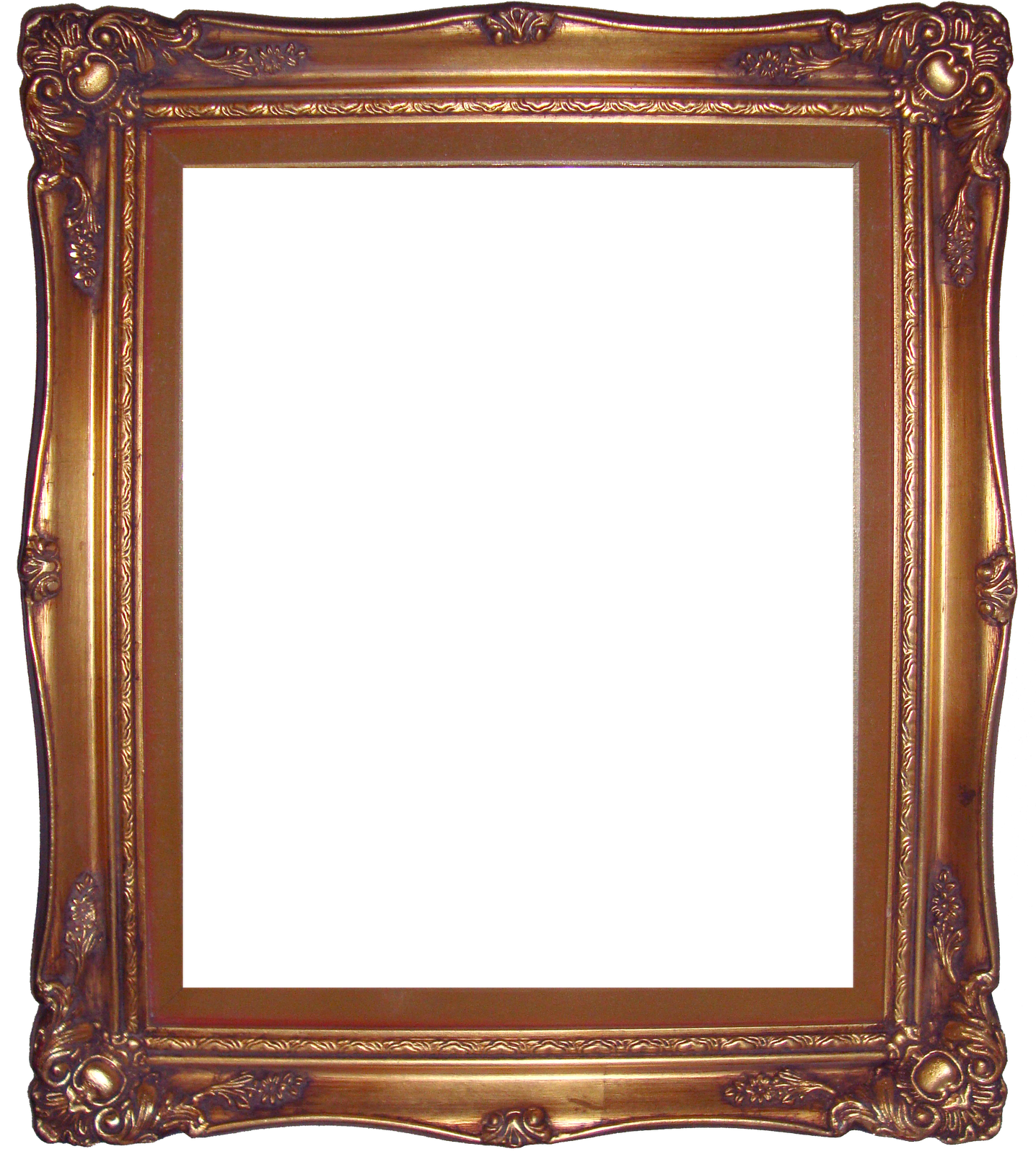 Outline
Streaming queries in DBSP
84
Convolutions
Window-based computation
Window is defined by the input transactions(not by the contents of the data stream)
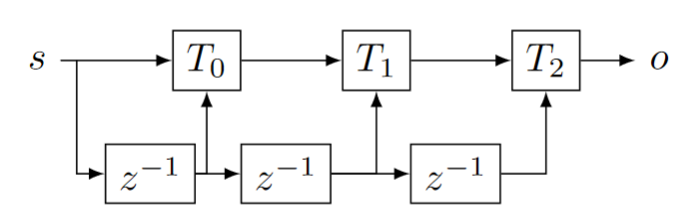 85
Streaming joins
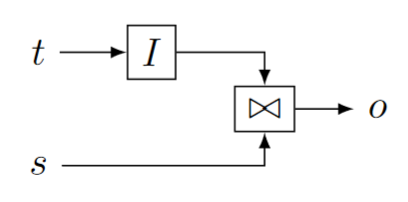 86
Streaming window queries
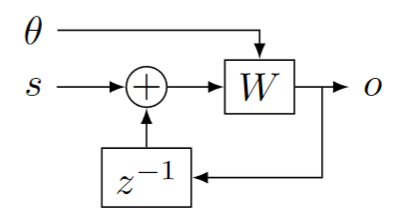 87
Alternative window definition
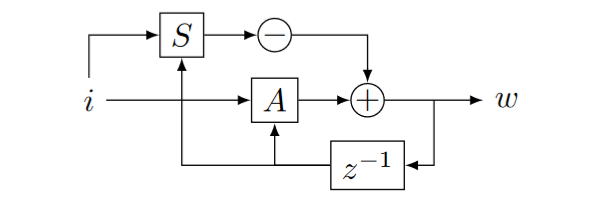 88
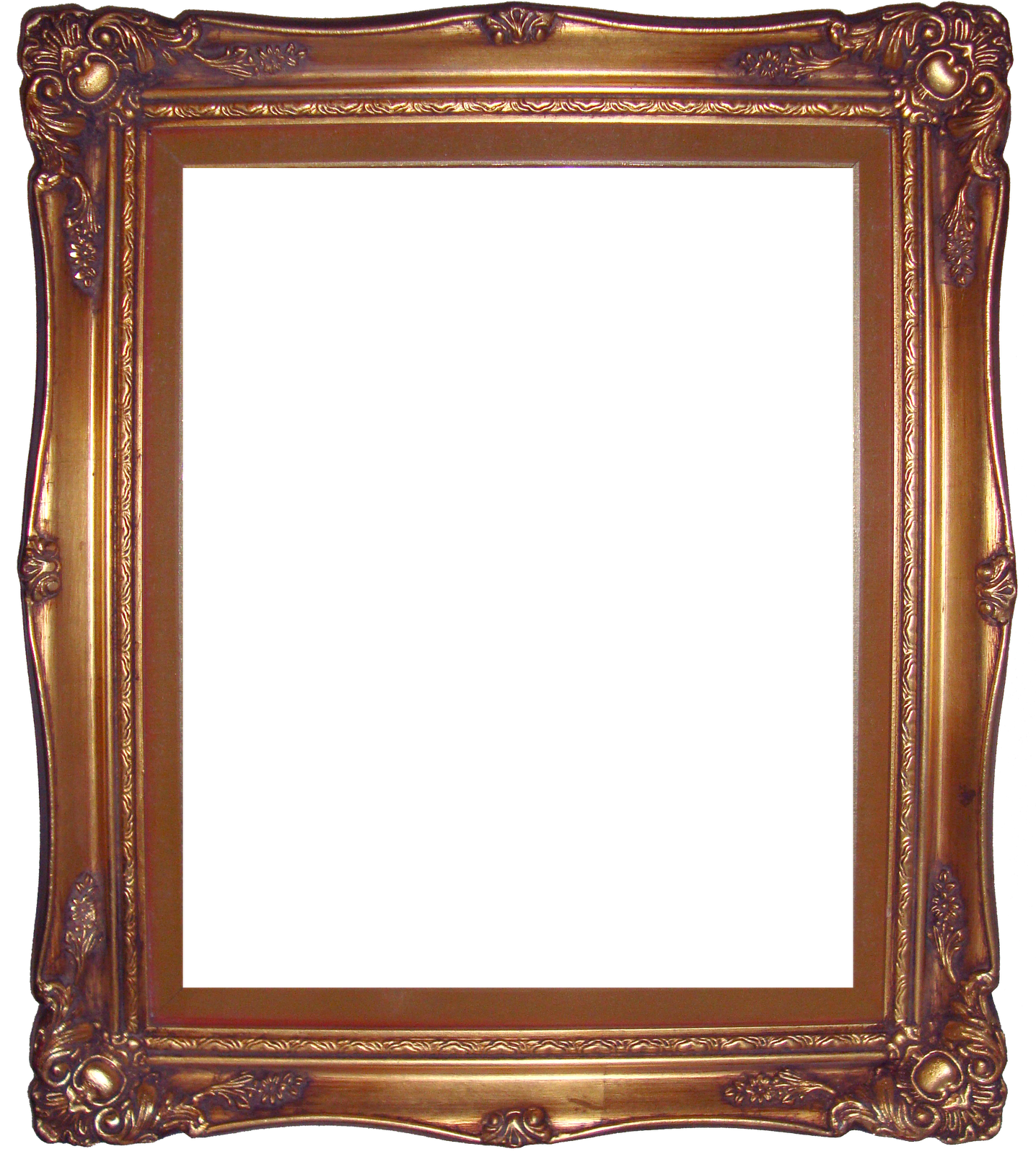 Outline
Datalog in DBSP
89
Datalog rules
Rule body
Rule head
sibling(x, y) :- parent(z, x), parent(z, y).






Head relation = circuit output
Relations in body = circuit inputs
Rule body = circuit contents
Conjunctions in rule body = edges in circuit
Turnstyle = projection
Compiled to
proj
sibling
parent
90
Negation
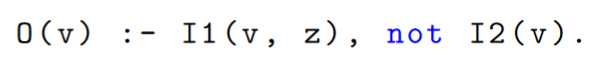 Stratified: non-recursive
Implemented as either
Subtraction
Anti-join
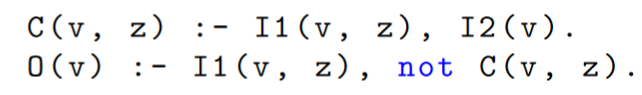 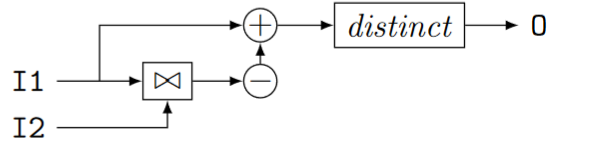 91
Recursive computations
Reach(x, y) :-    Edge(x, z), Reach(z, y).
92
Creating streams from scalars
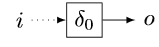 scalar
stream
9
9, 0, 0, 0, 0, 0, …
93
Creating scalars from streams
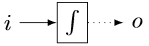 stream
scalar
6
1, 2, 3, 0, 0, 0, …
94
Implementing recursion (1)
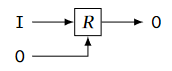 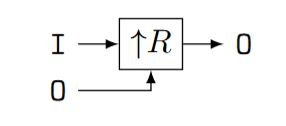 95
Implementing recursion (2)
(3) Connect recursive output to input using a delay



(4) Bracket as follows:
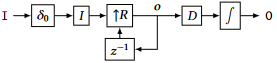 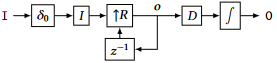 96
Typing
Scalars (not streams!)
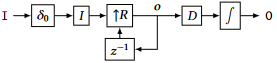 Streams
97
Inputs
a,0,0,0,…
a,a,a,a,…
a
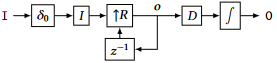 98
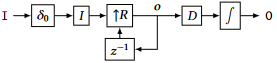 99
Two kinds of streams
Streams were used previously to model time-evolution of a system
Now we use streams to model the execution of a loop
The stream values are consecutive values of the variables in the loop body
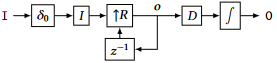 100
Example: Transitive closure
reach(x, y) :- edge(x, y).
reach(x, y) :- edge(x, z), reach(z, y).
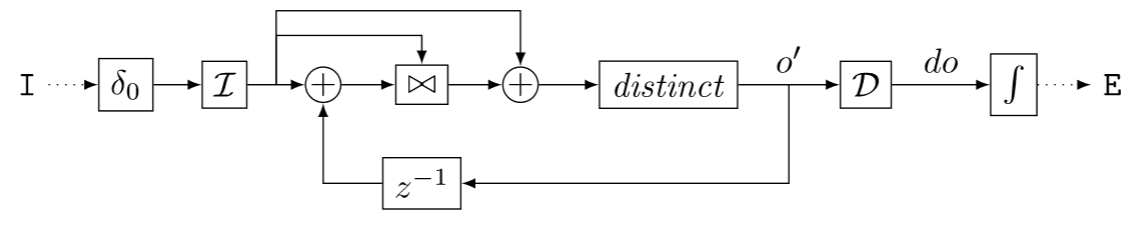 edge
reach
edge
join(edge, reach)
101
Semi-naïve evaluation
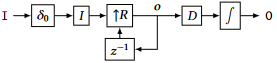 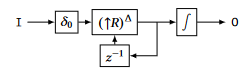 Cycle rule => correctness of semi-naïve Datalog evaluation
102
Streaming, incremental, recursive queries
So far we have implemented a recursive non-streaming query
To make it incremental we apply the same recipe as before…
… treating the non-streaming query as a black-box
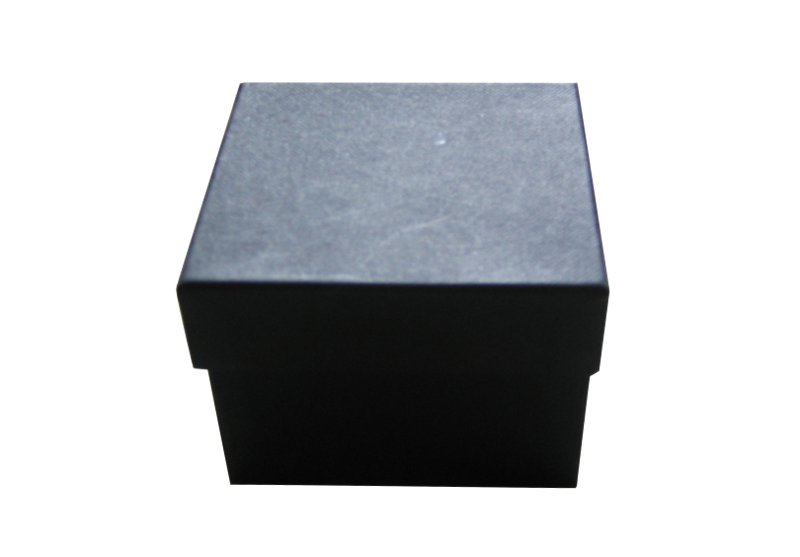 103
Lifting and loops
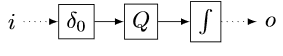 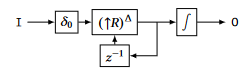 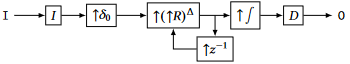 104
Streaming incremental recursive queries
Non-incremental streaming
recursive query
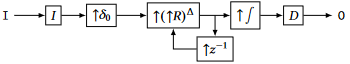 Incremental streaming
recursive query
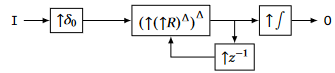 Apply chain and cycle rules
105
Streams of Streams
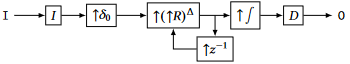 106
Streams of streams
Loop iterations
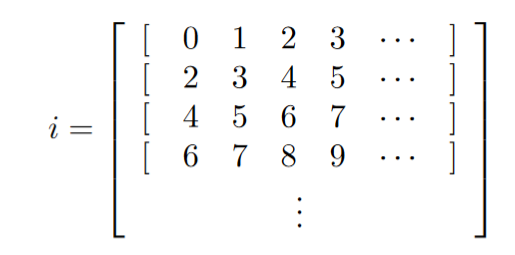 Transactions
Shift right
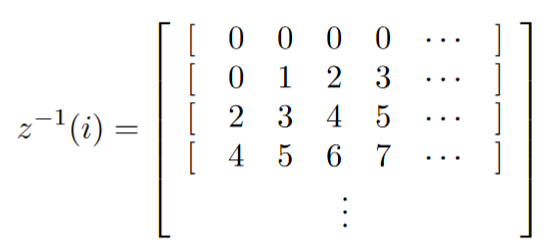 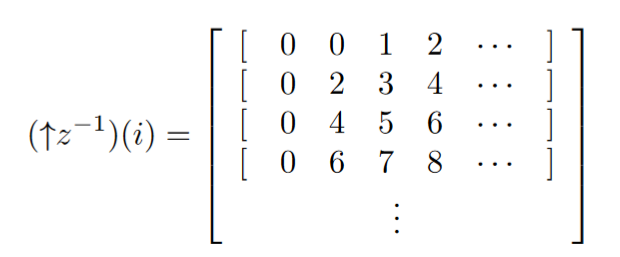 Shift down
107
Example: Transitive, reflexive closure
input relation E(h: Node, t: Node)
output relation R(s: Node, t: Node)
R(x, x) : - E (x, _).R(x, x) : - E (_, x).R(x, y) : - E (x, y).R(x, y) : - E (x, z), R(z, y).
108
Transitive, reflexive closure: circuit
Non-recursive query
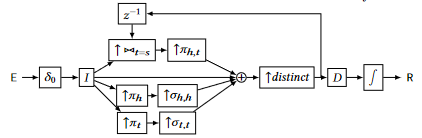 Recursive version
109
Transitive, reflexive closure: incrementalize
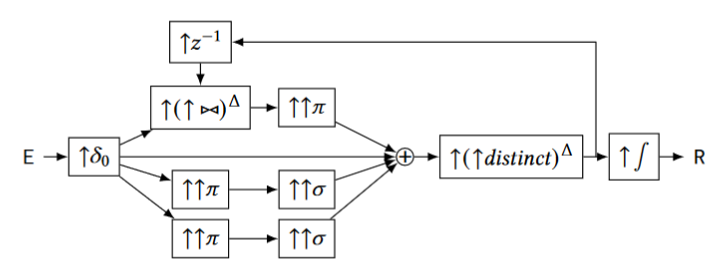 Lifted (streaming)
Incrementalized
110
Transitive, reflexive closure: optimize
Incrementalized
(previous)
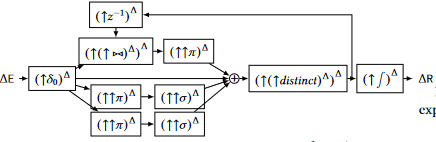 Apply chain, cycle
nonlinear
111
Transitive, reflexive closure: (bi)linearity
112
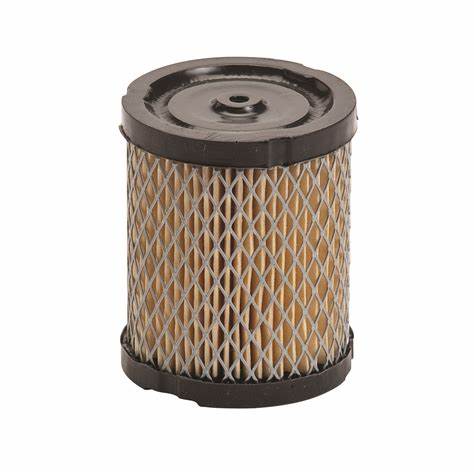 DSP Filters
113
Relation to synchronous digital circuits
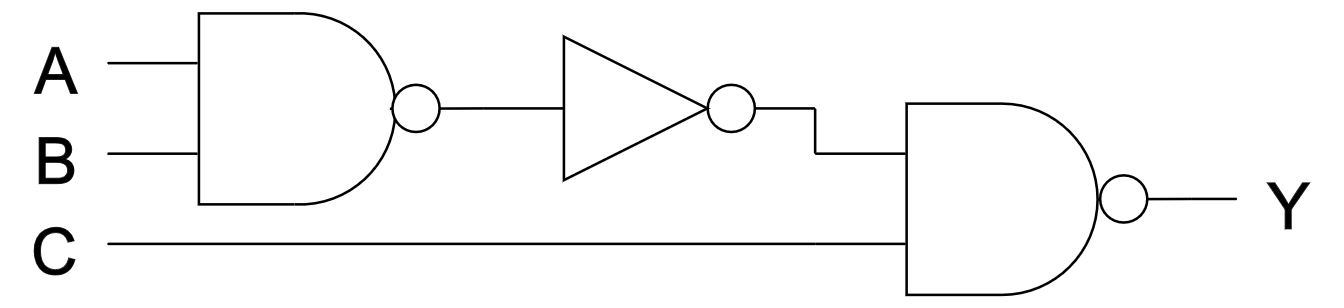 clock
Combinational
circuit
input
output
state
114
Synchronous circuits ideas
The entire state is stored in latches
State summarizes the entire history of the circuit
State = checkpoint. 
Optimizations such as retiming can be used to minimize state
Retiming moves around latches without changing the circuit semantics
115
DBSP vs Differential Dataflow
116
Proof of the cycle rule
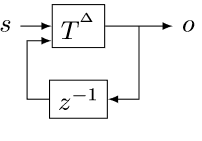 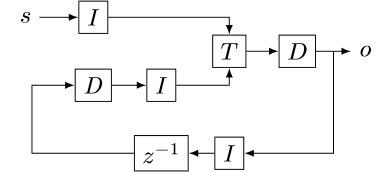 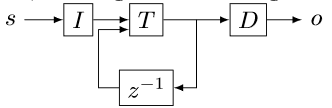 117